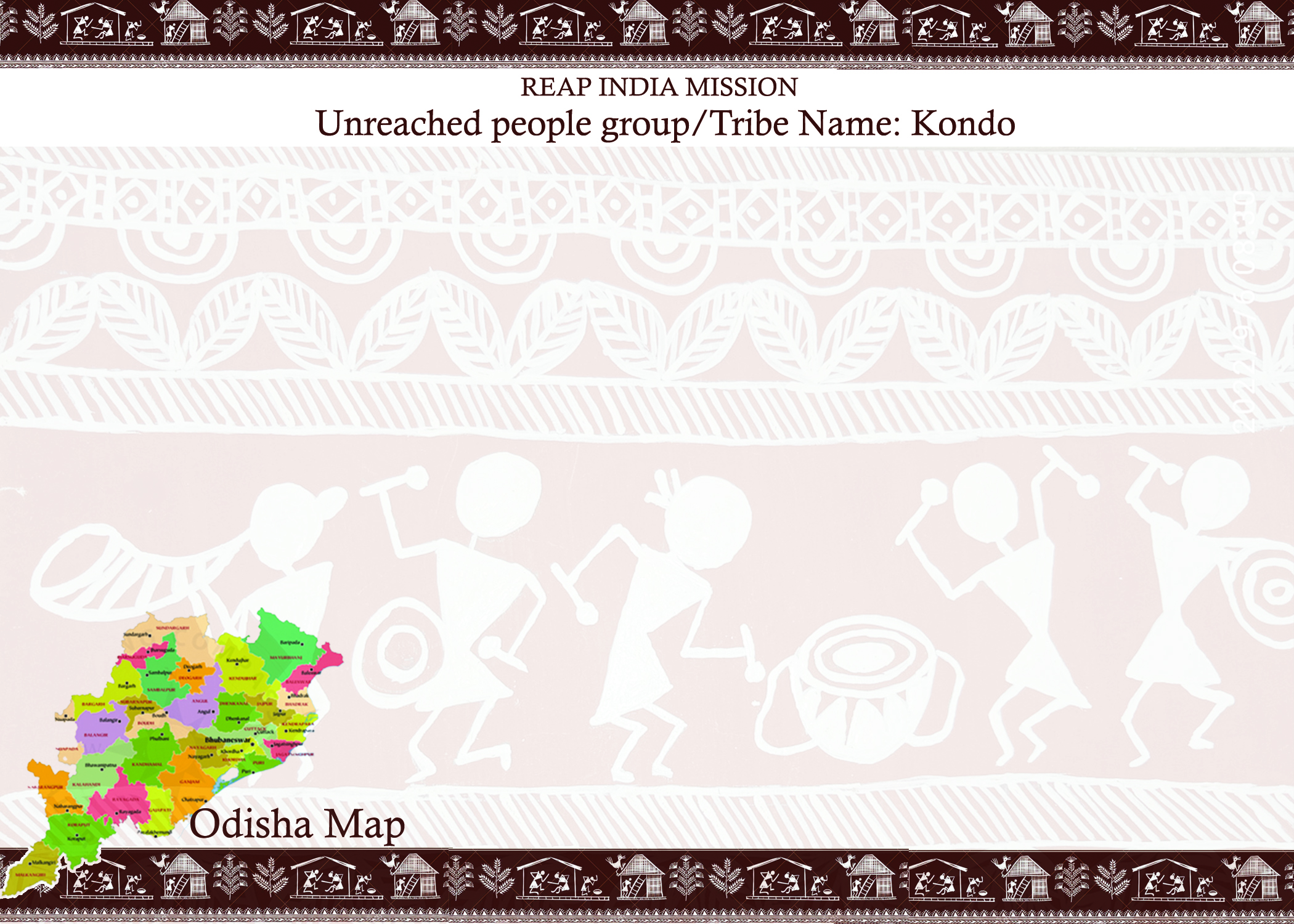 WELCOME
RIM - INDIA
REACHING THE MOST UNREACHED  TRIBES Of INDIA
India has 28 States and 9 Union Territories
Total villages in India are 640,930
India has 766 districts in India
The below table shows the number of 
villages of One of the Districts of Odisha.
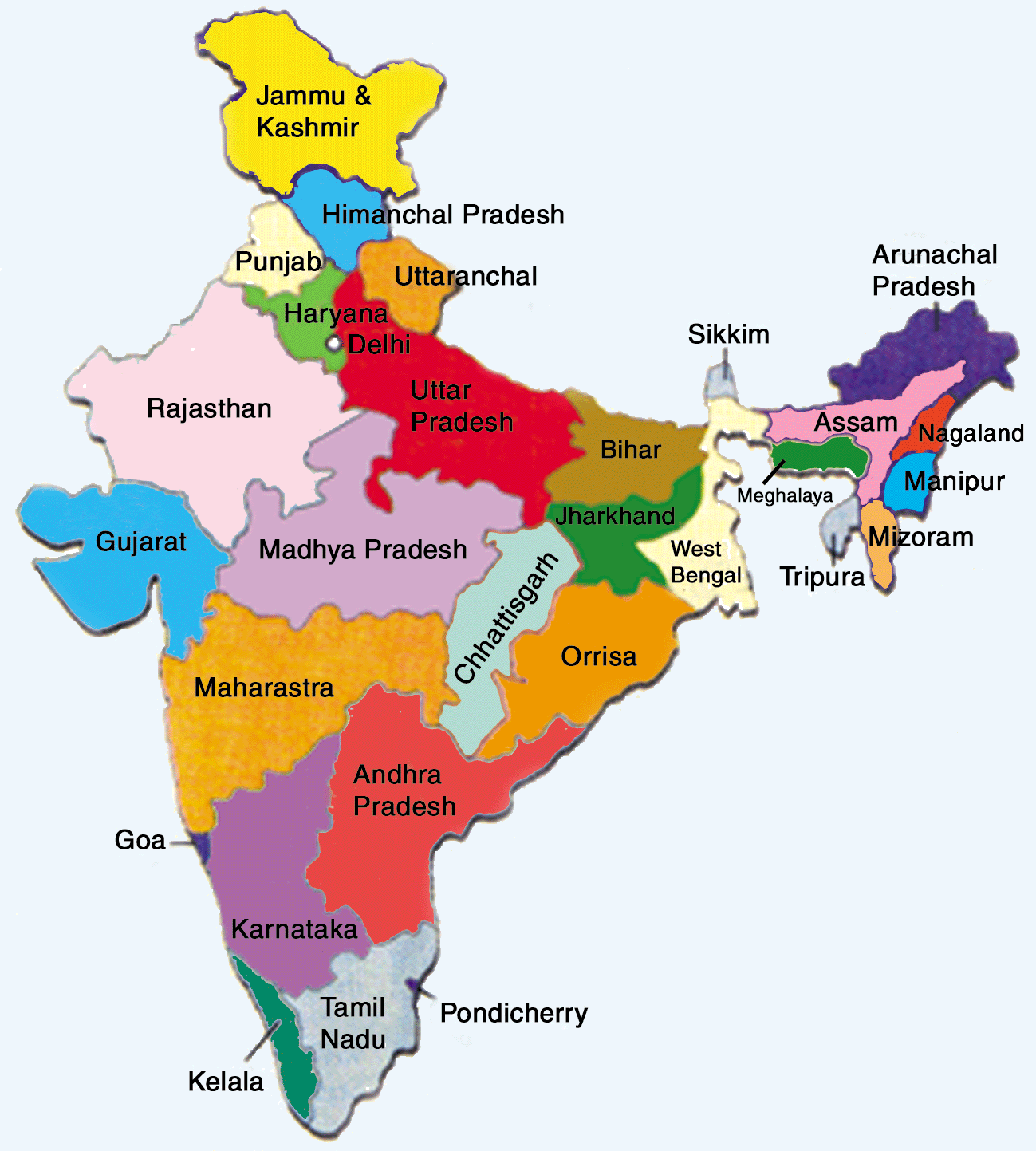 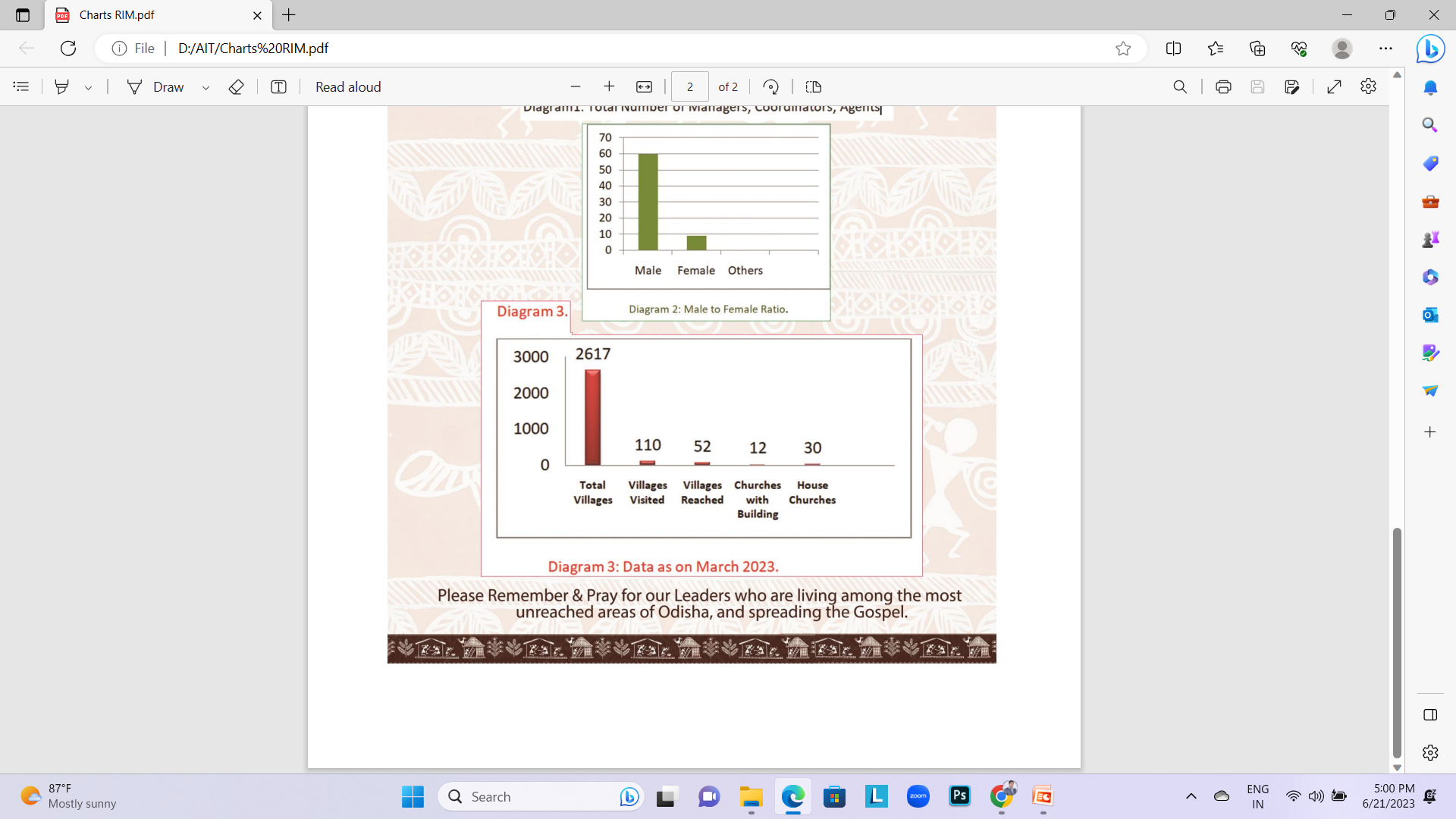 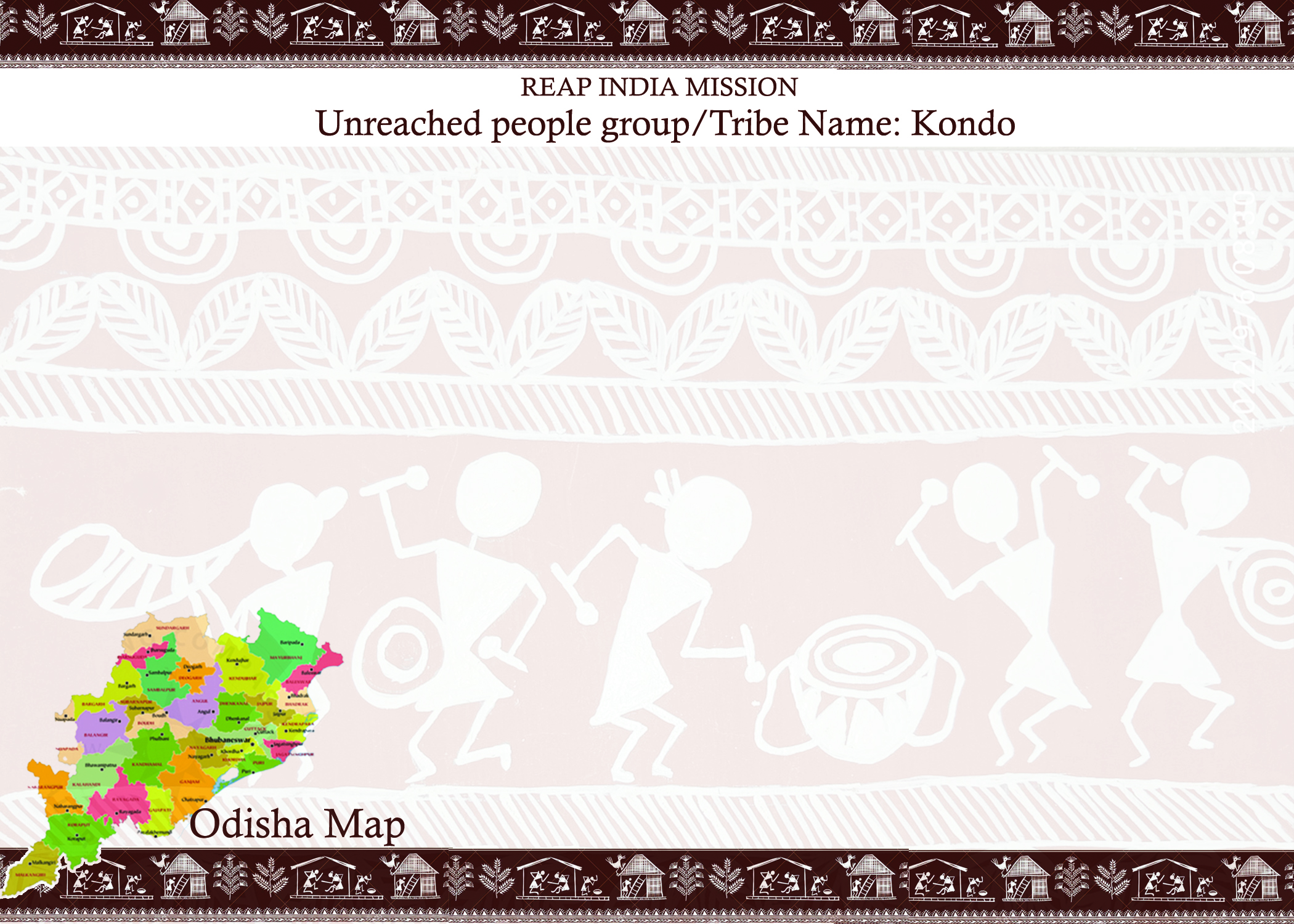 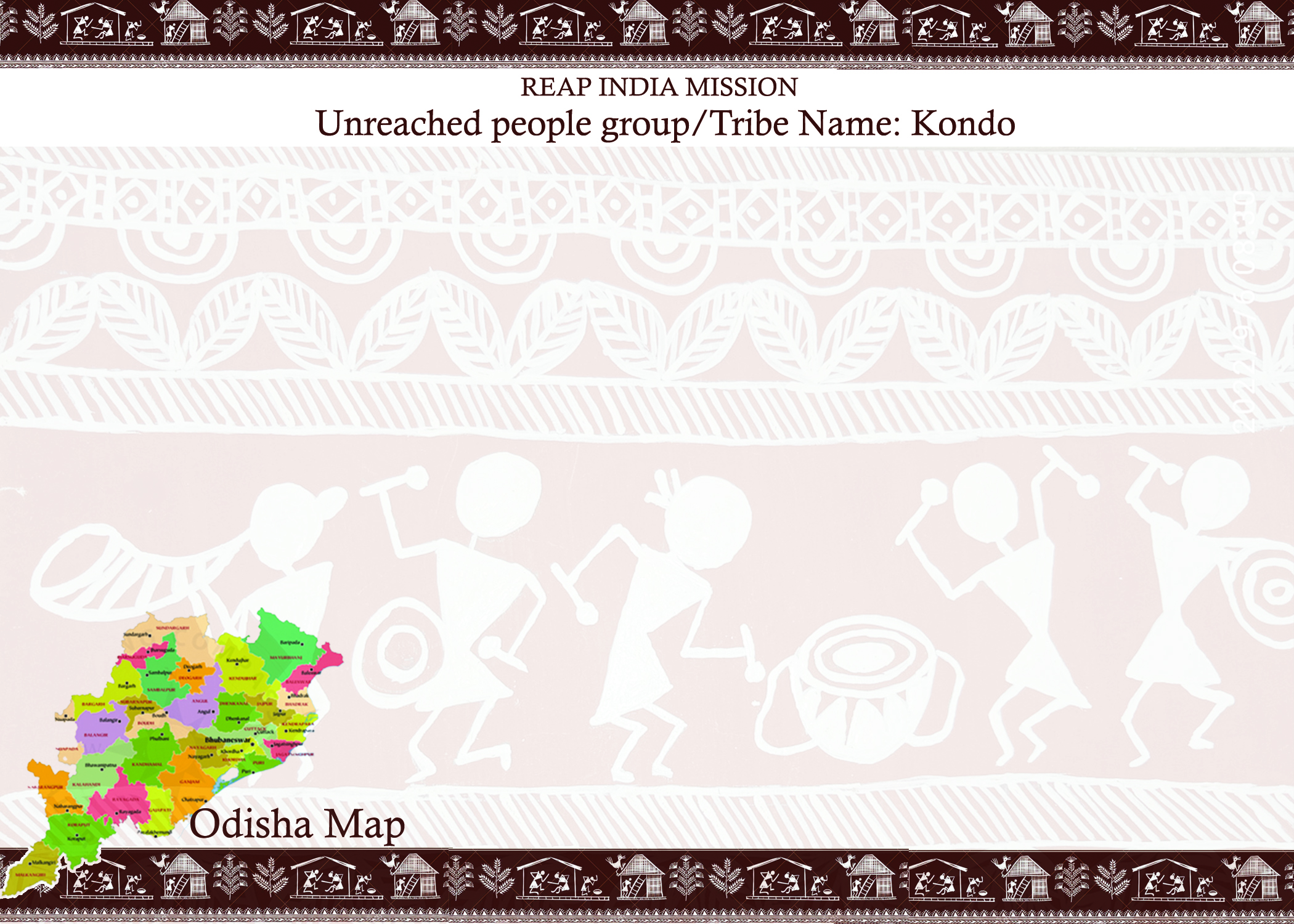 RIM – Reaching the Unreached Tribes of India
ABC
Adopt a benighted Child
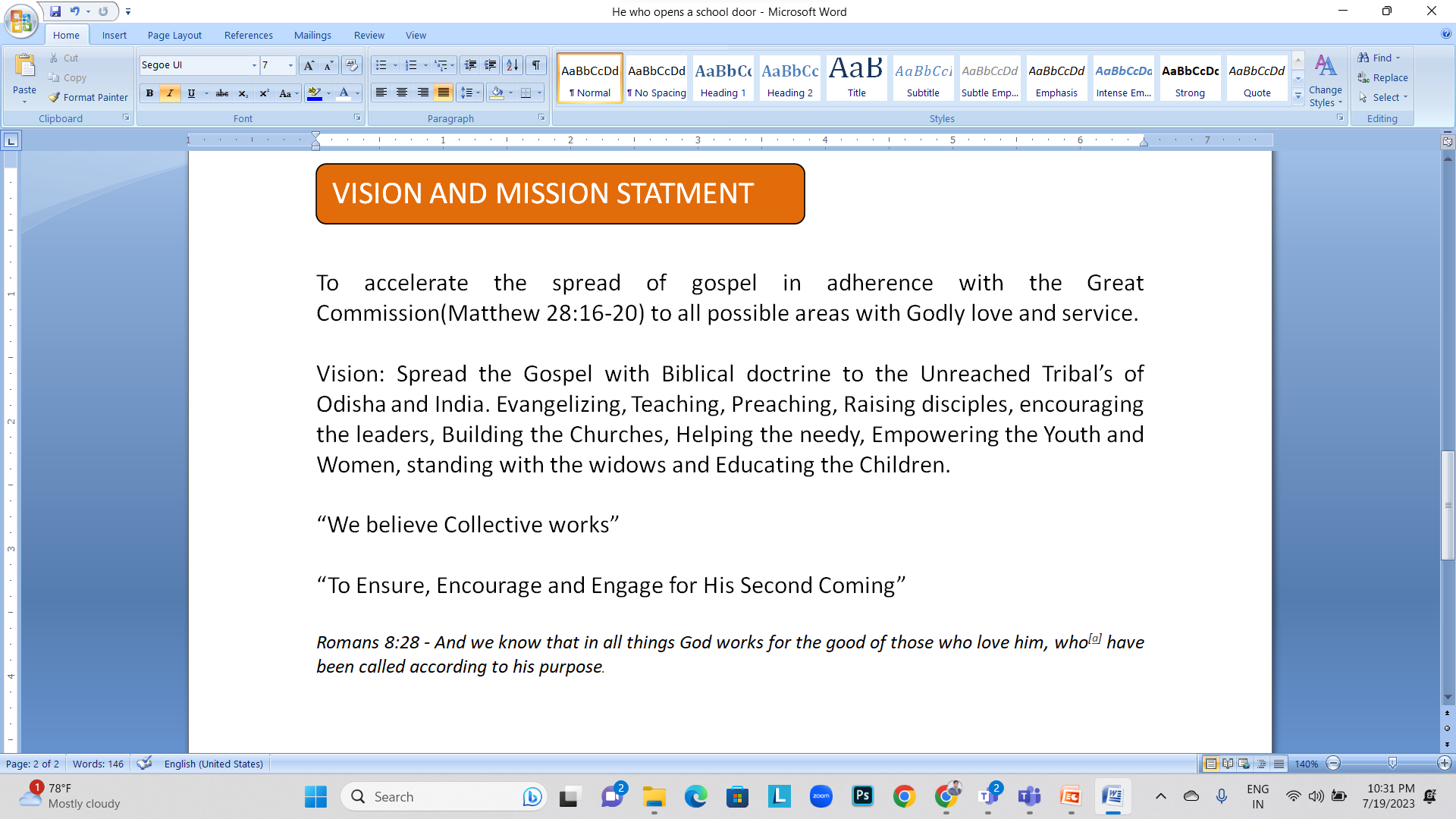 KIT
(Kingdom Intentive Teachings)
GEMS
(Global Evangelical Mission Seminary)
Church Planting
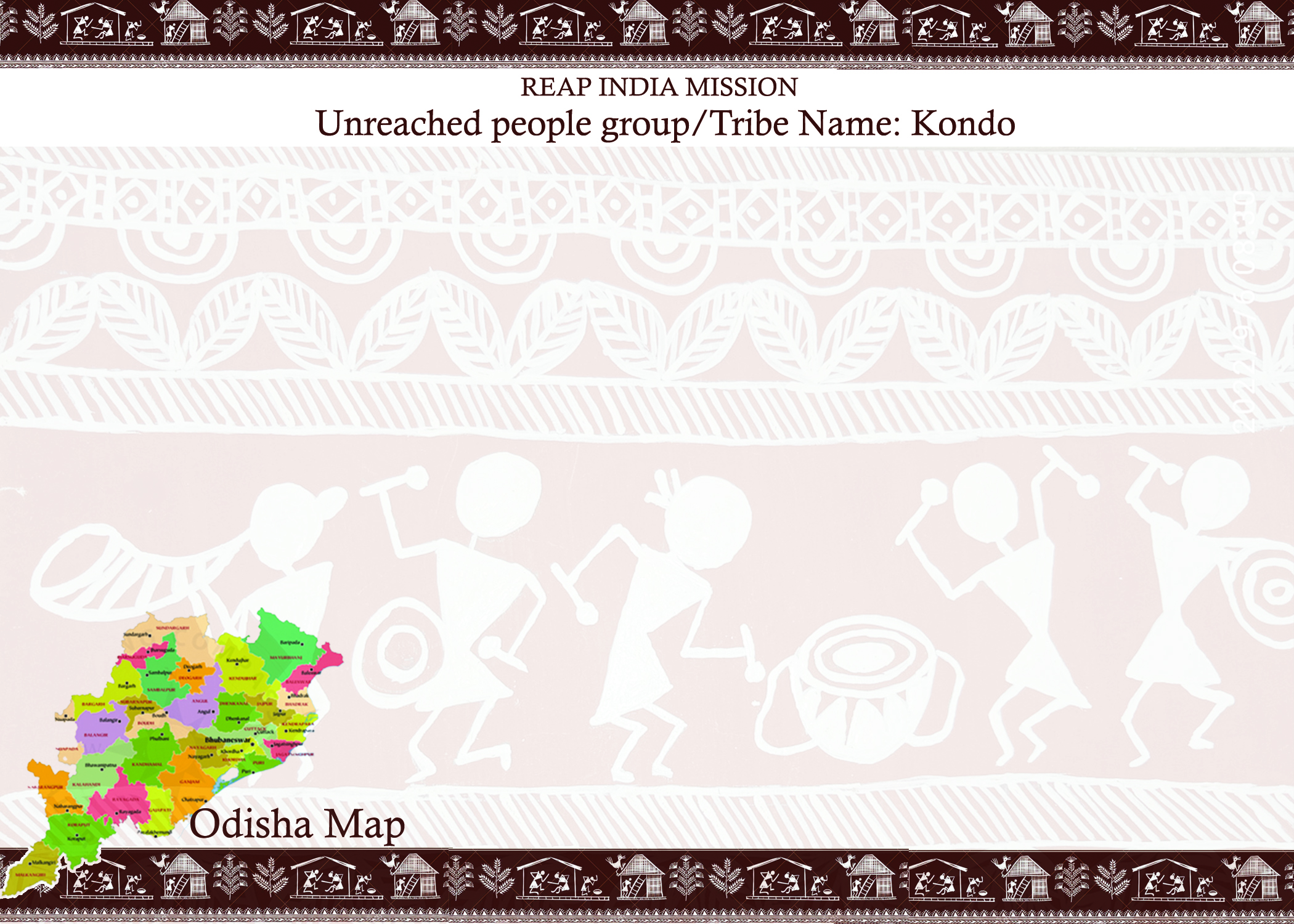 RIM – Reaching the Unreached Tribes of India
KIT
(Kingdom Intentive 
         Teachings)
Short Term Trainings
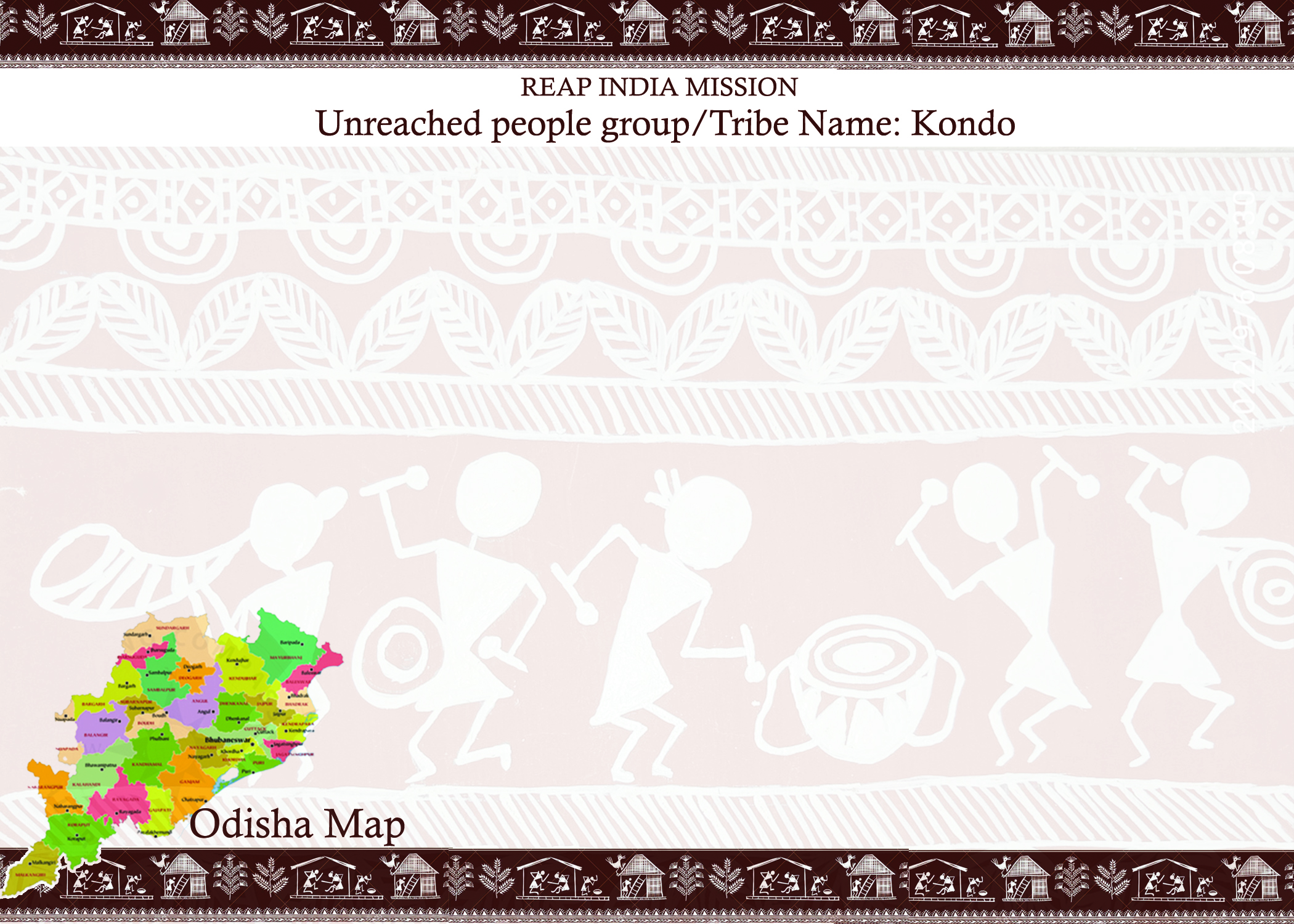 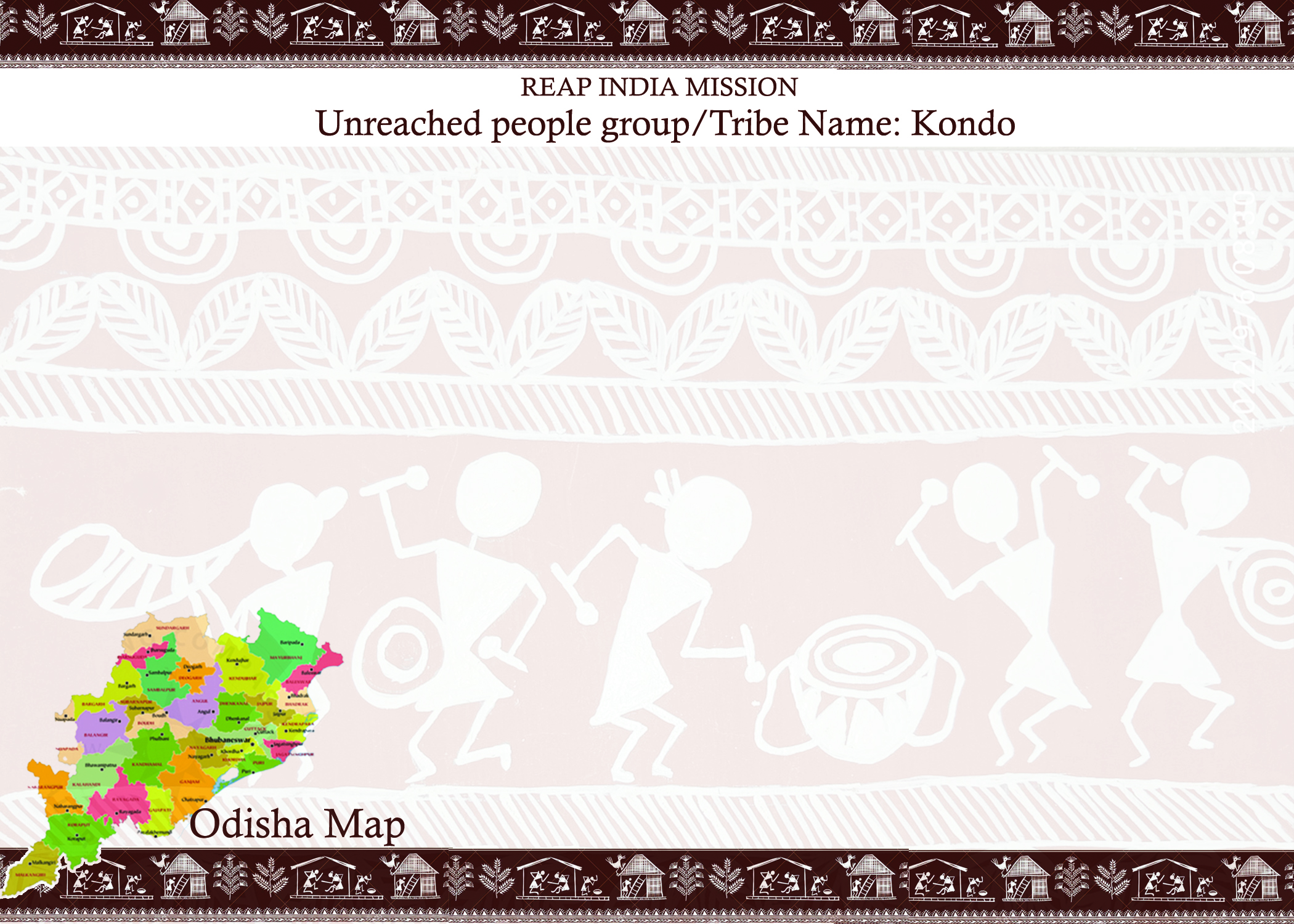 RIM – Reaching the Unreached Tribes of India
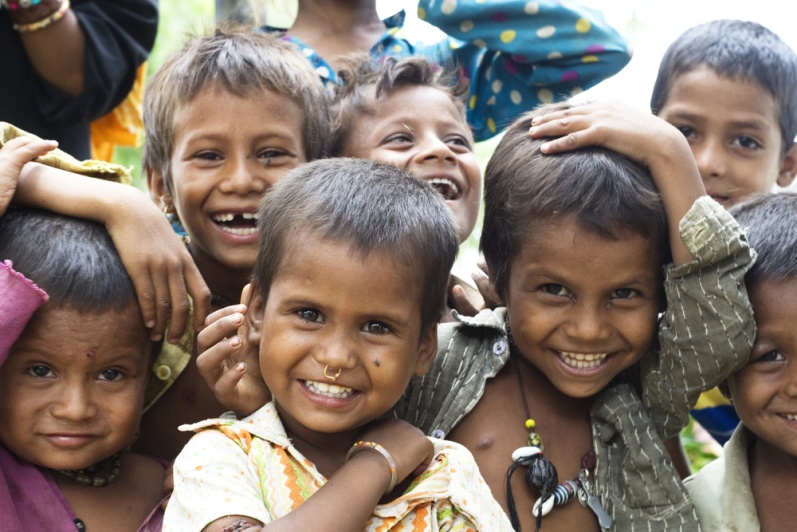 -Child labor should be
Stopped.
-Child marriages should
be stopped.
-Education be encouraged
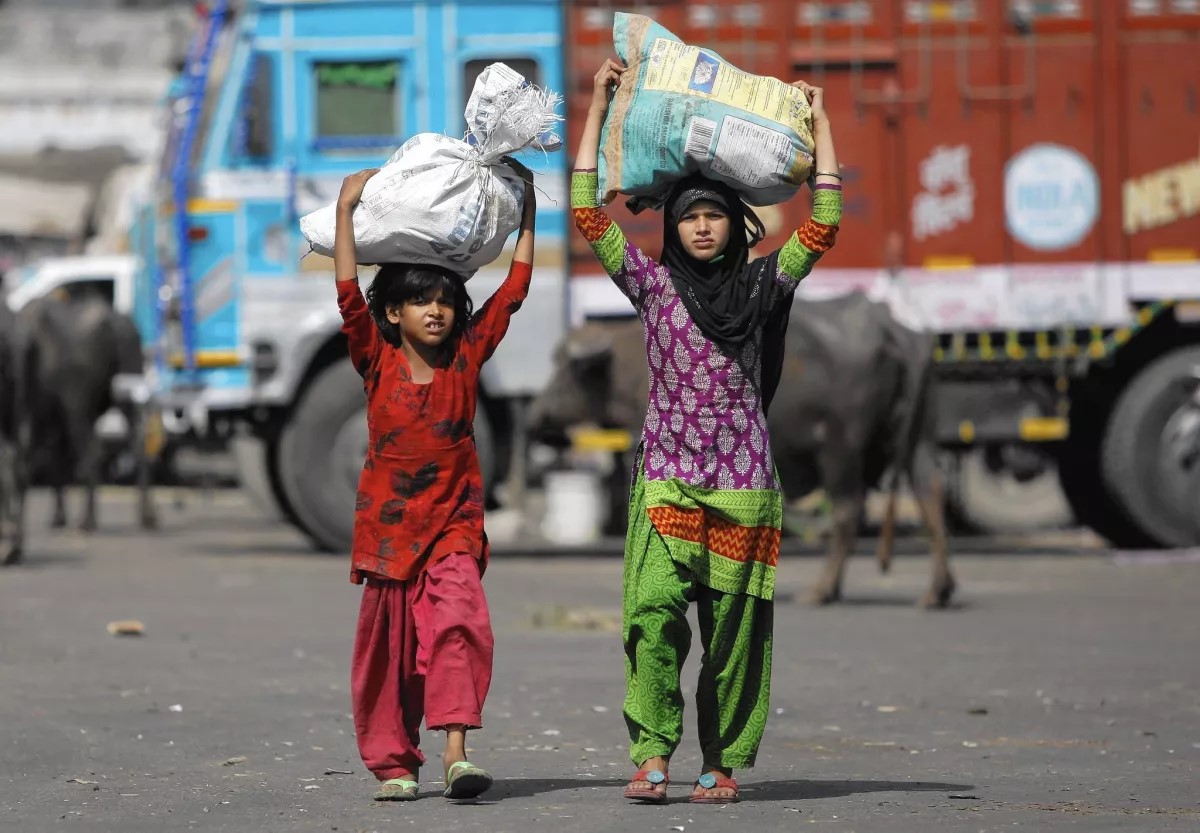 ABC
PROGRAM
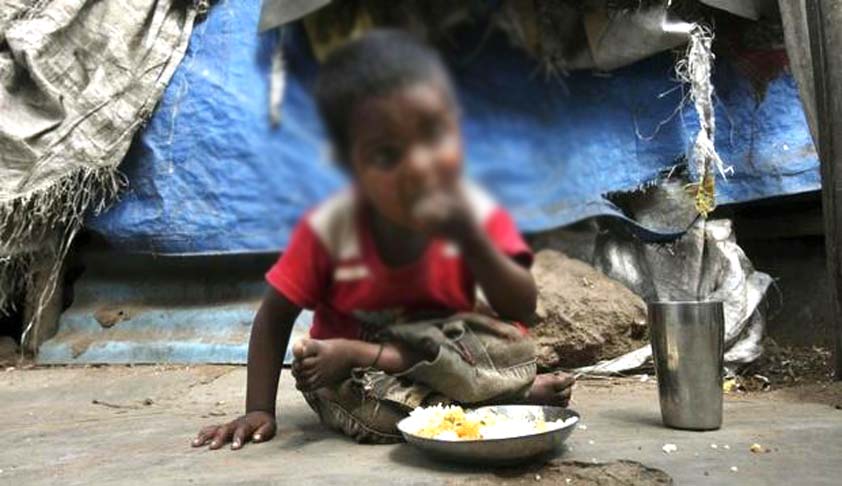 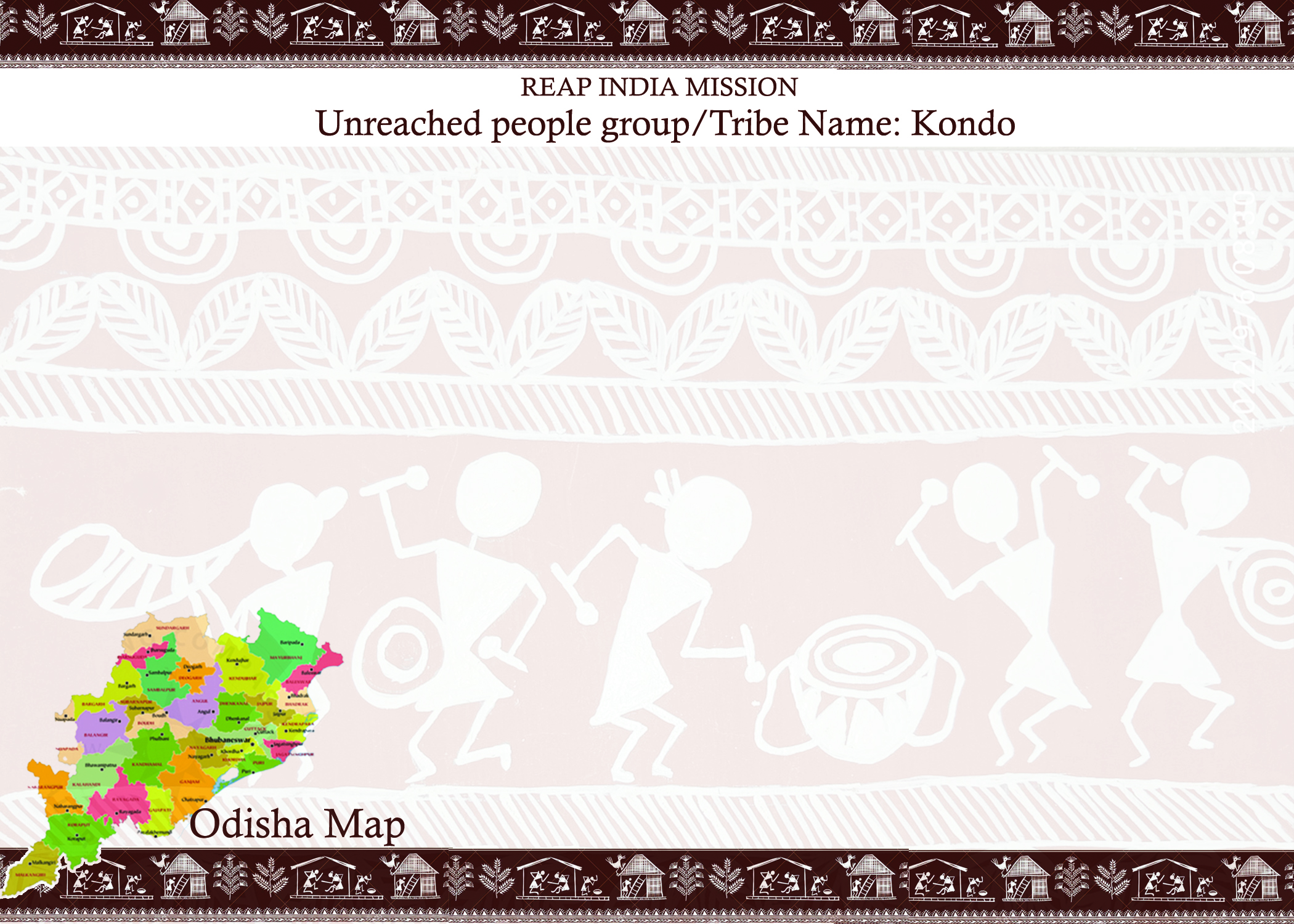 RIM – Reaching the Unreached Tribes of India
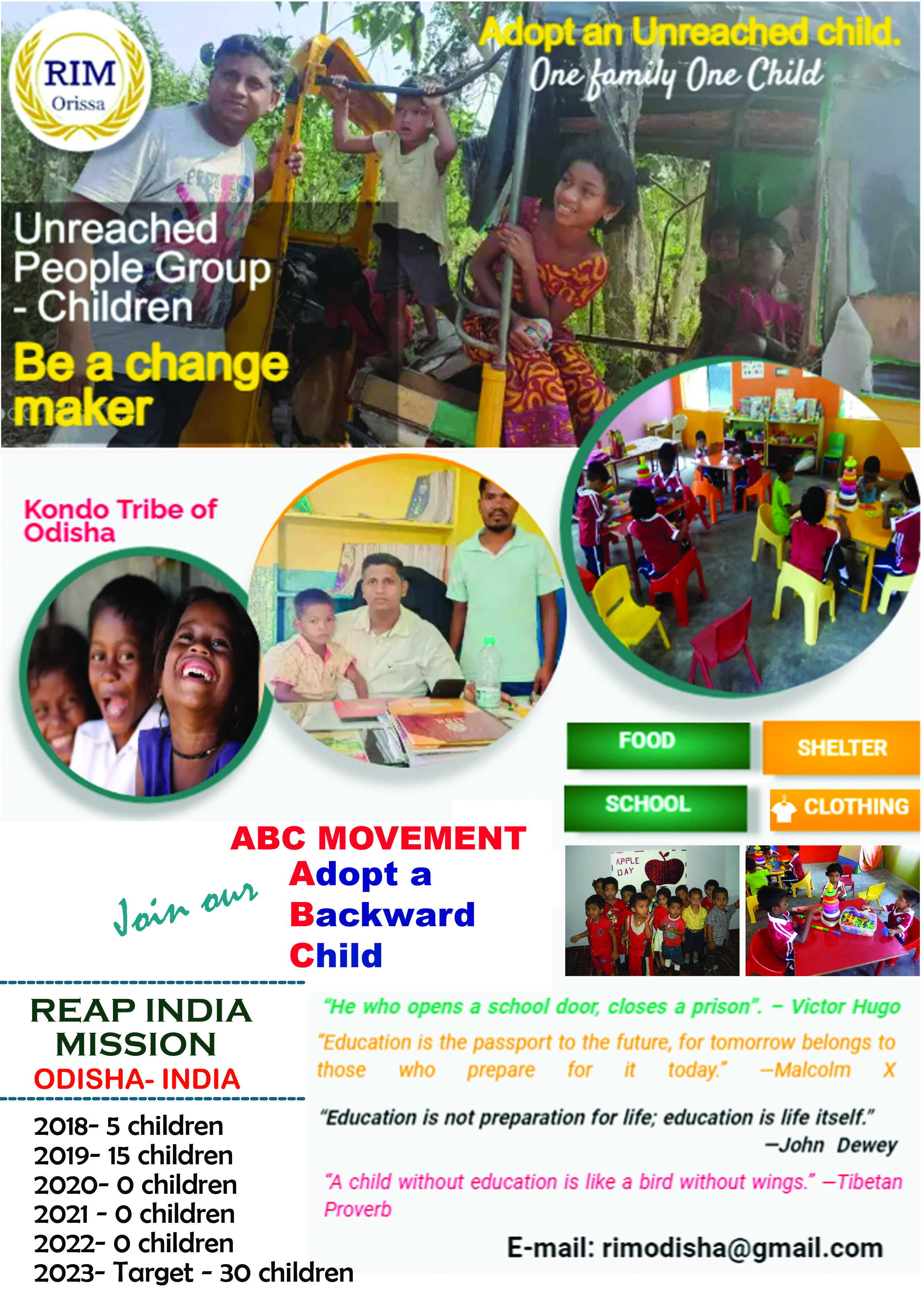 ABC
PROGRAM
ADOPT A BENIGHTED CHILD
One family - One Child
SHELTER
FOOD
CLOTHING
SCHOOLING
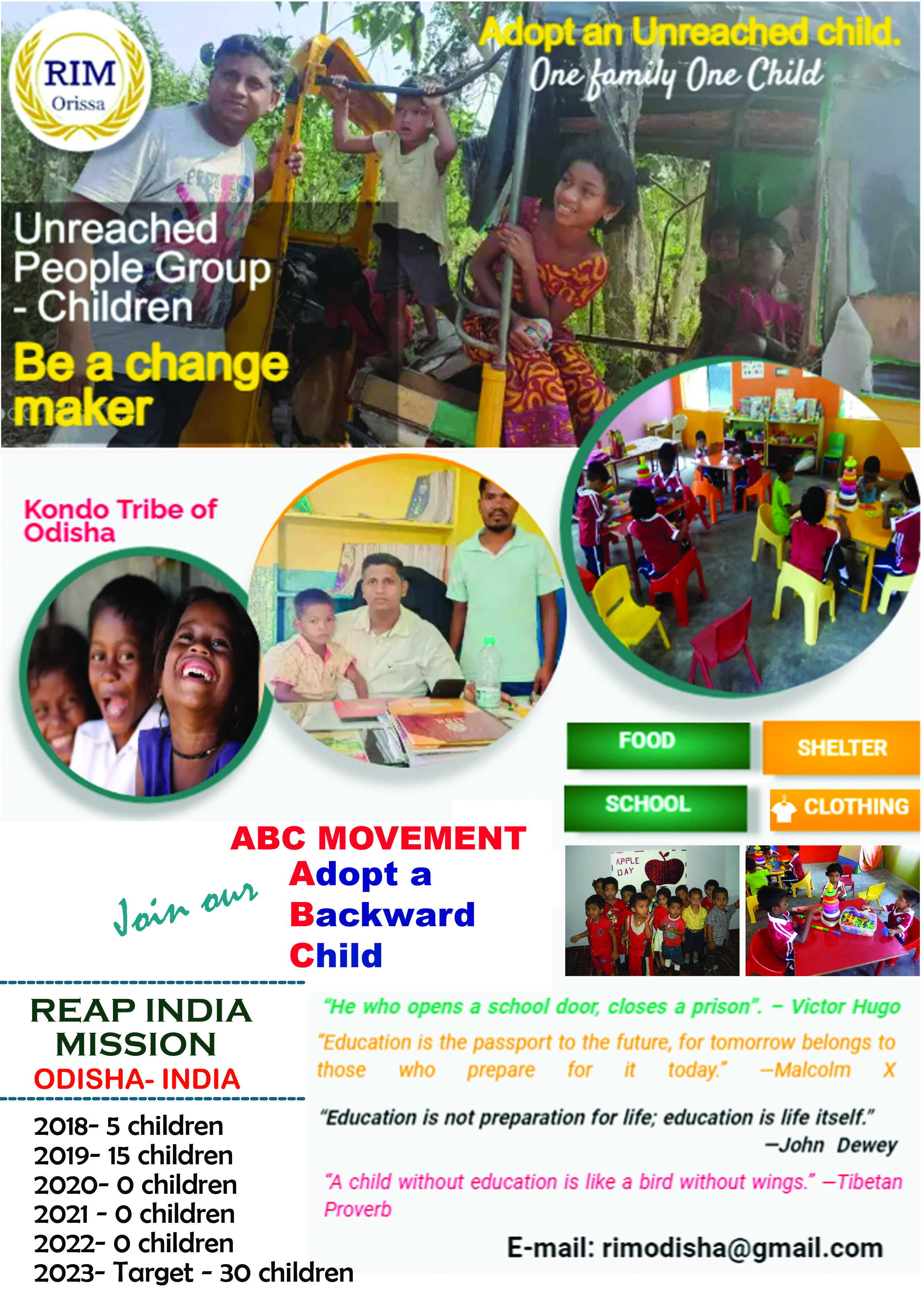 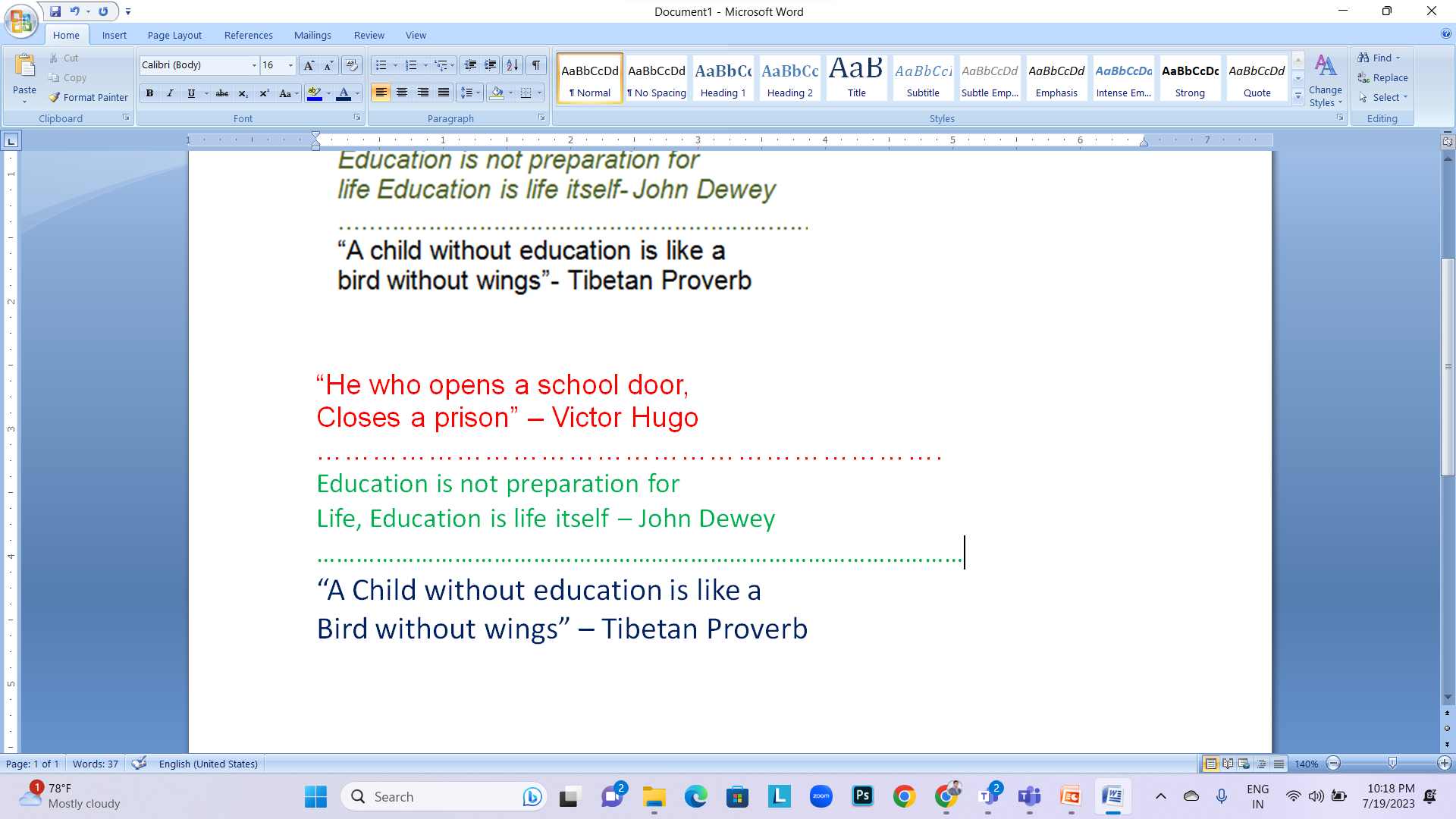 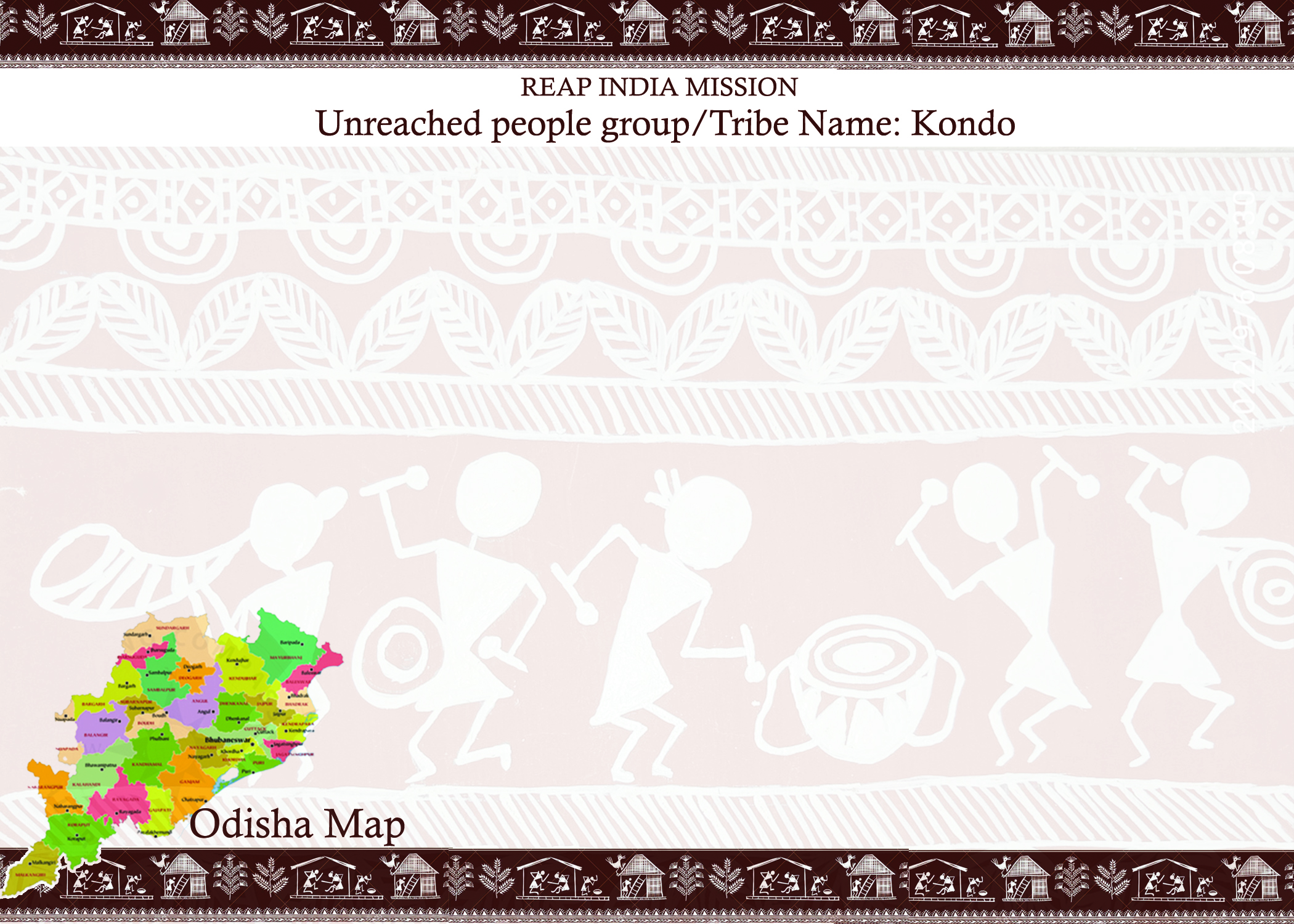 RIM – Reaching the Unreached Tribes of India
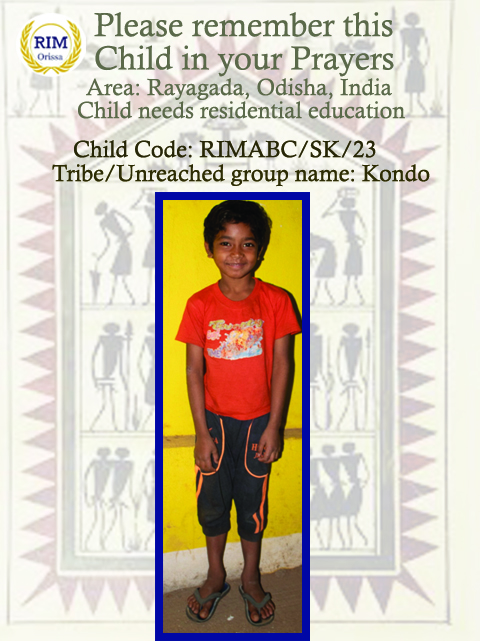 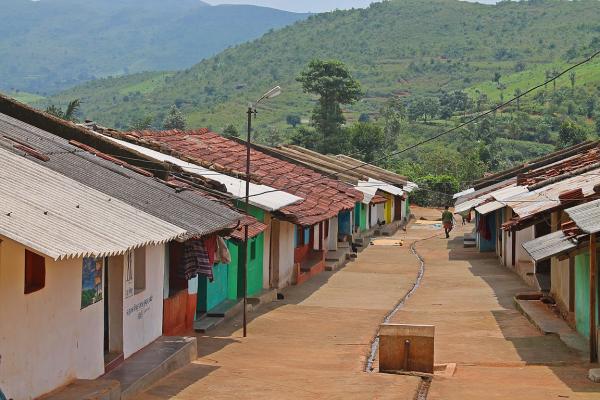 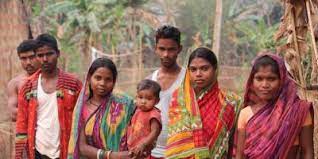 Access to the Village
Access to the Community
Select a Child
ABC
PROGRAM
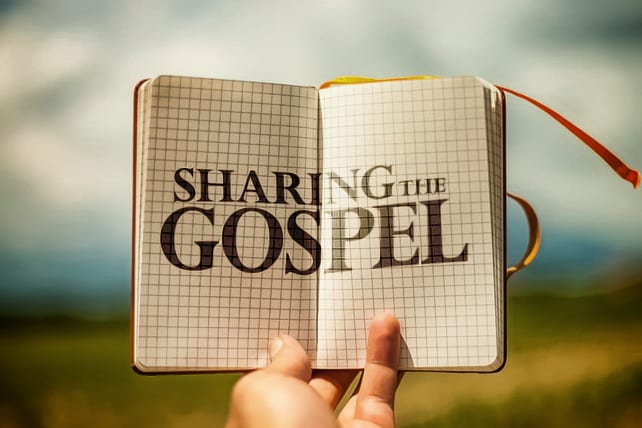 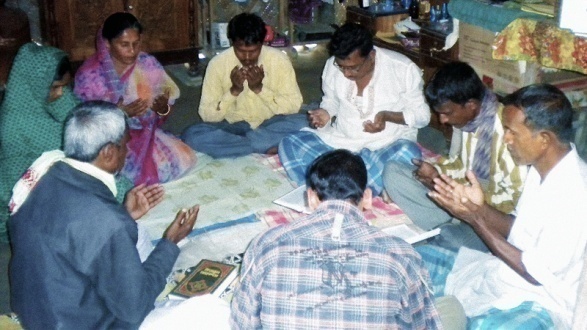 House Church
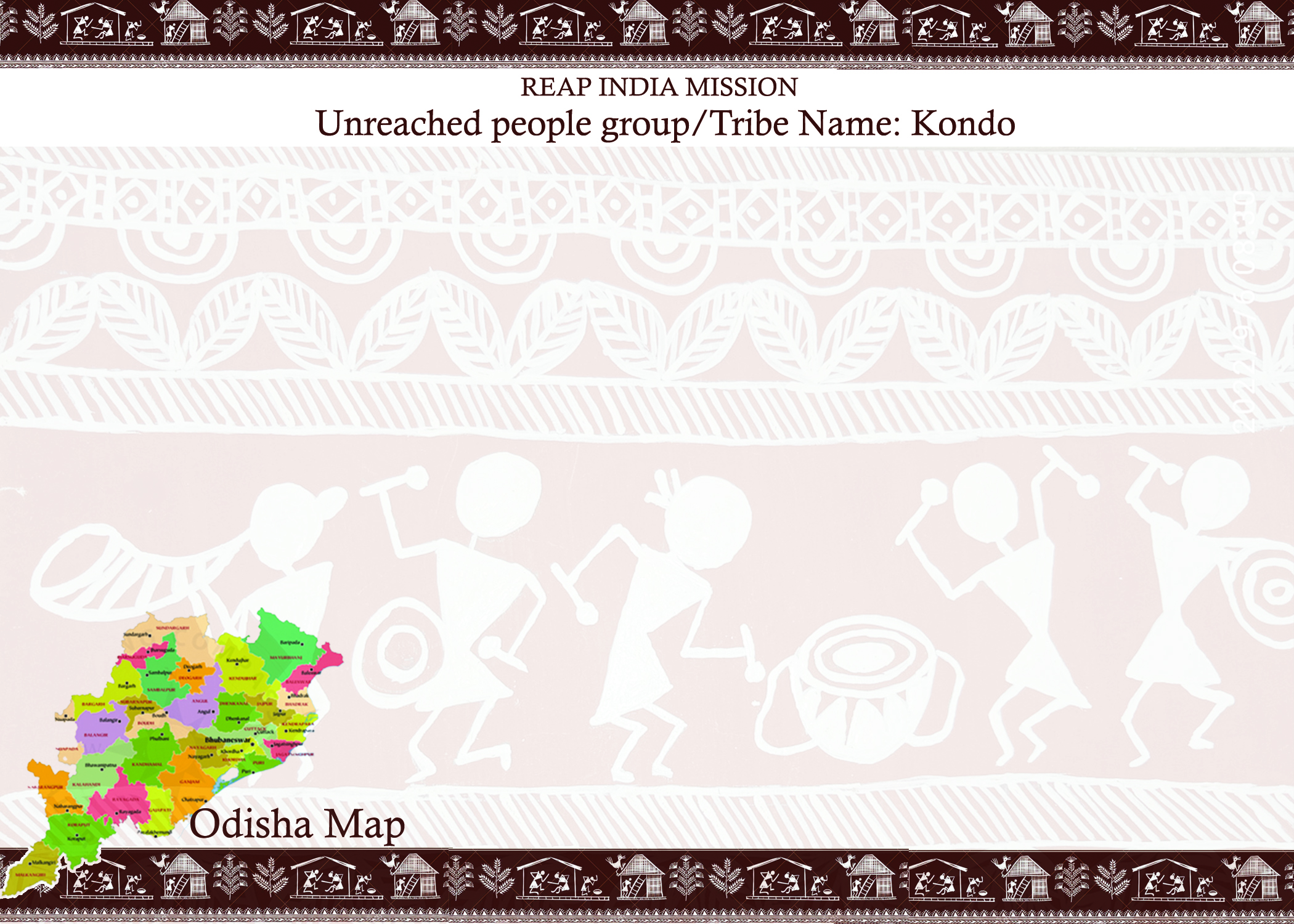 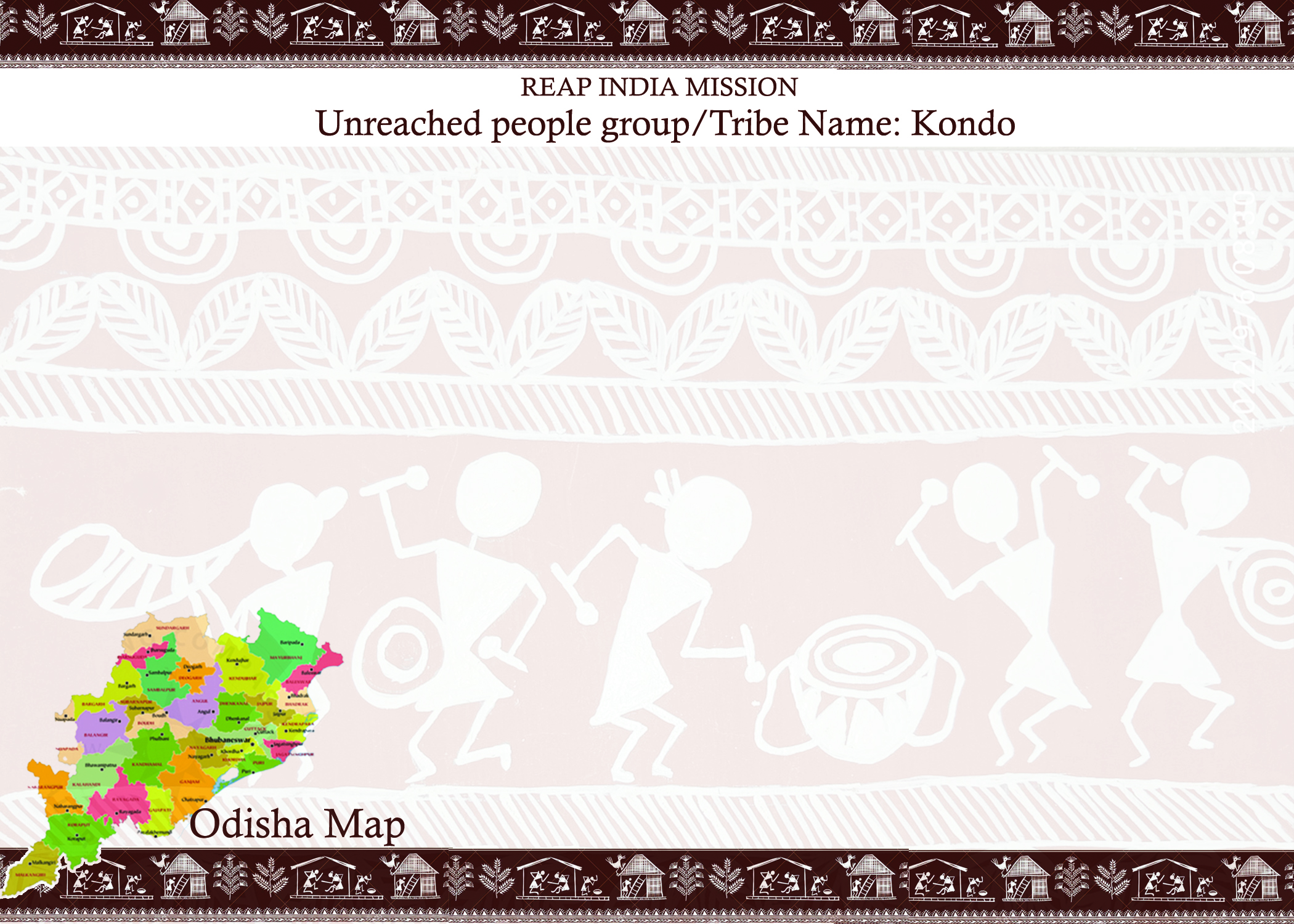 RIM – Reaching the Unreached Tribes of India
Transformation Process - 1
ABC
PROGRAM
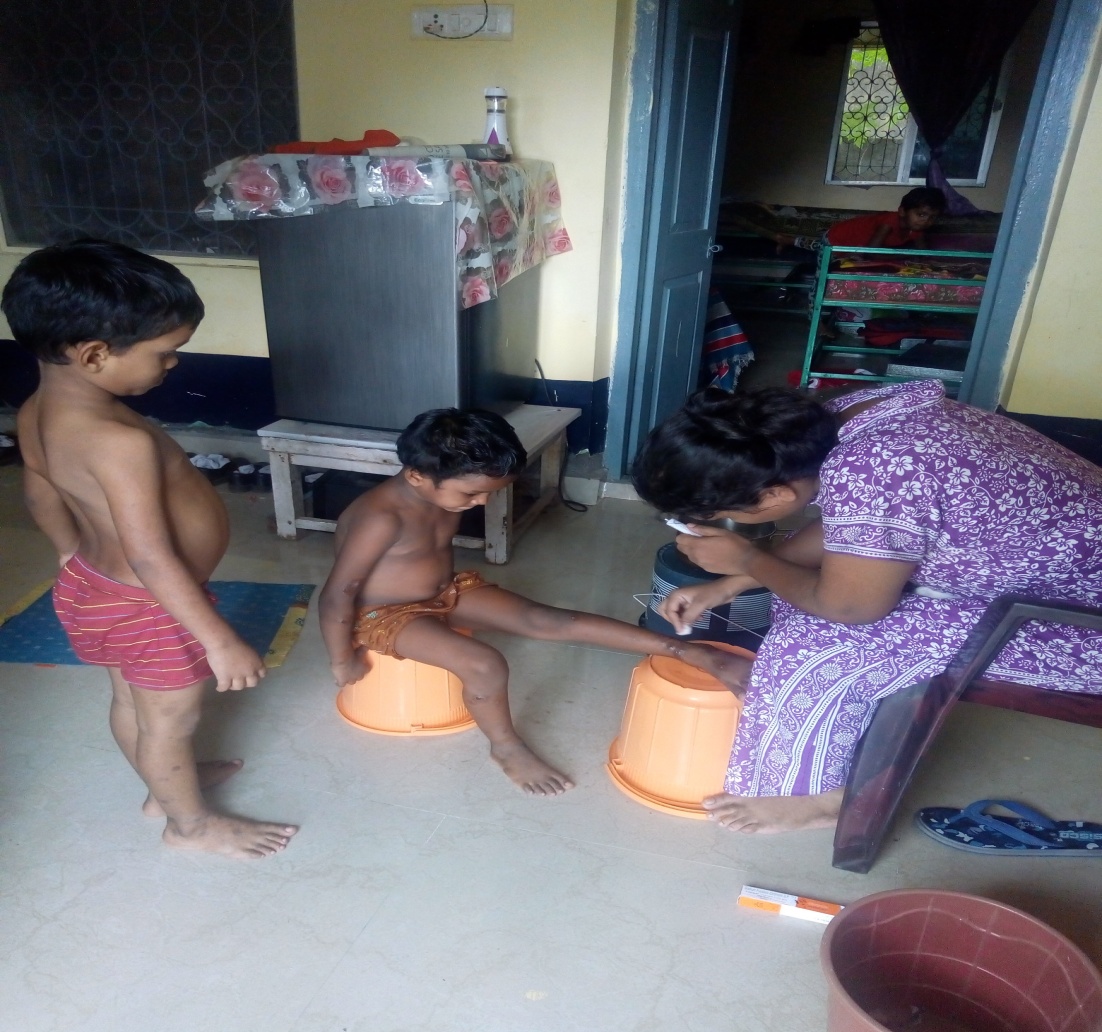 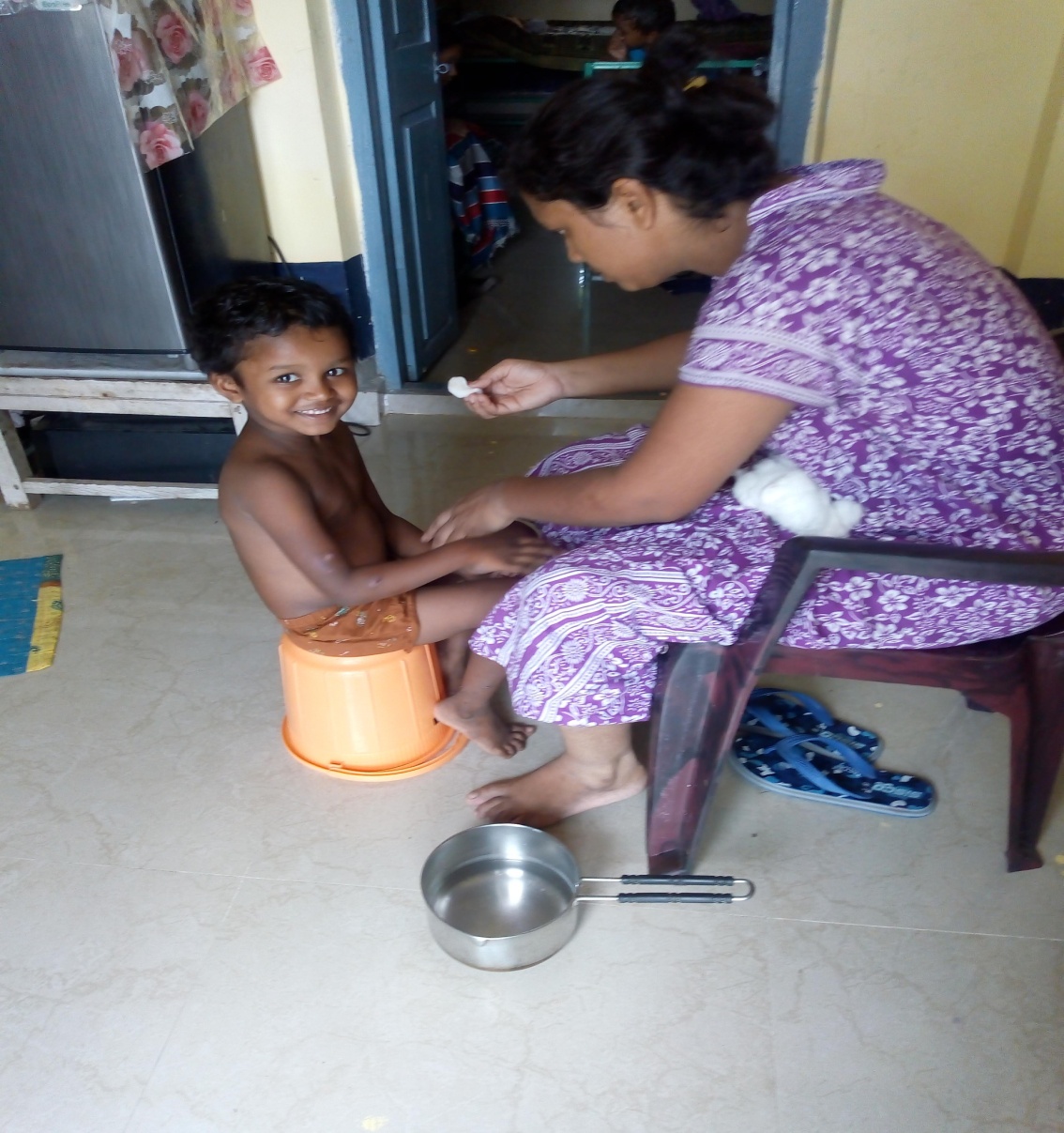 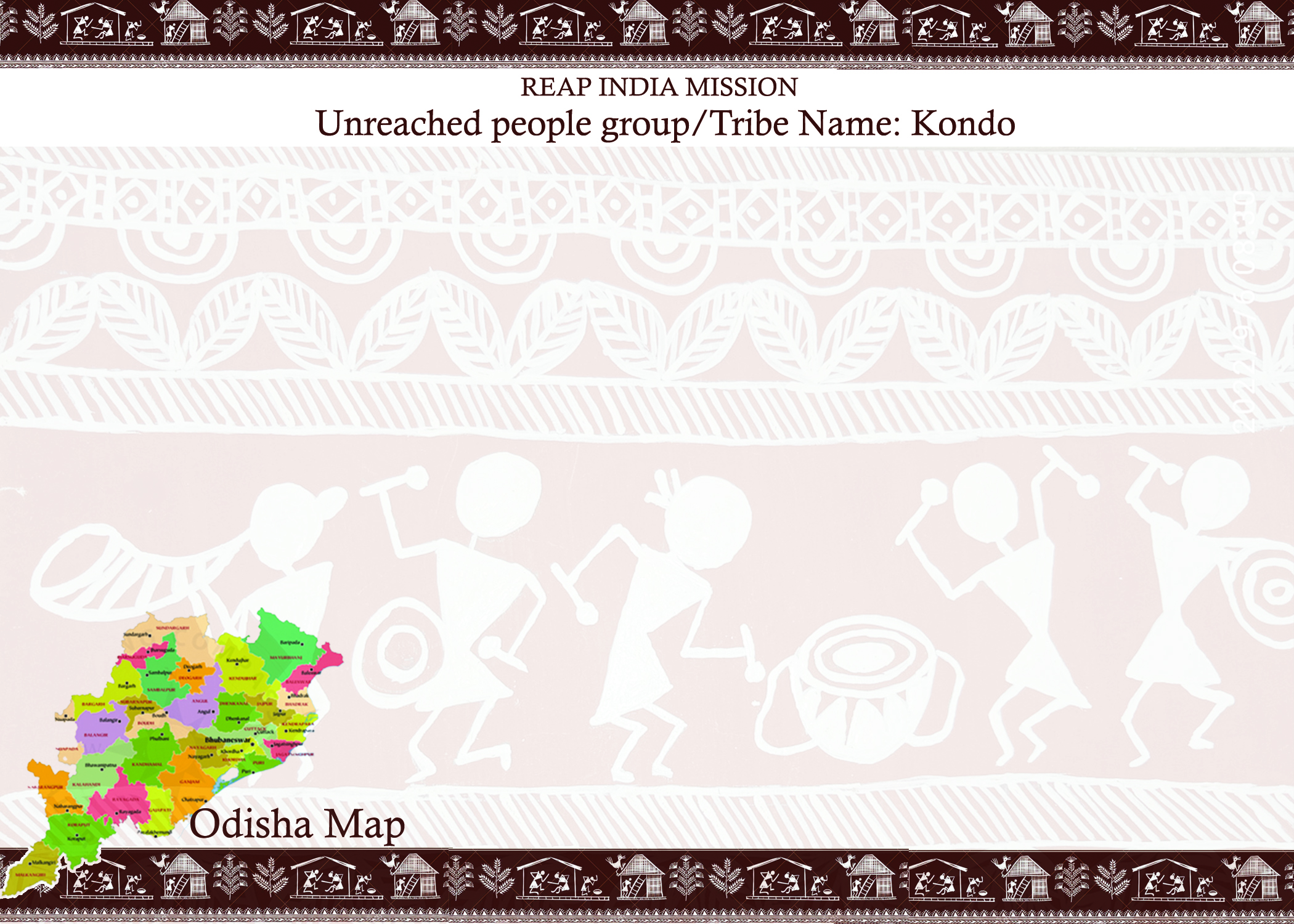 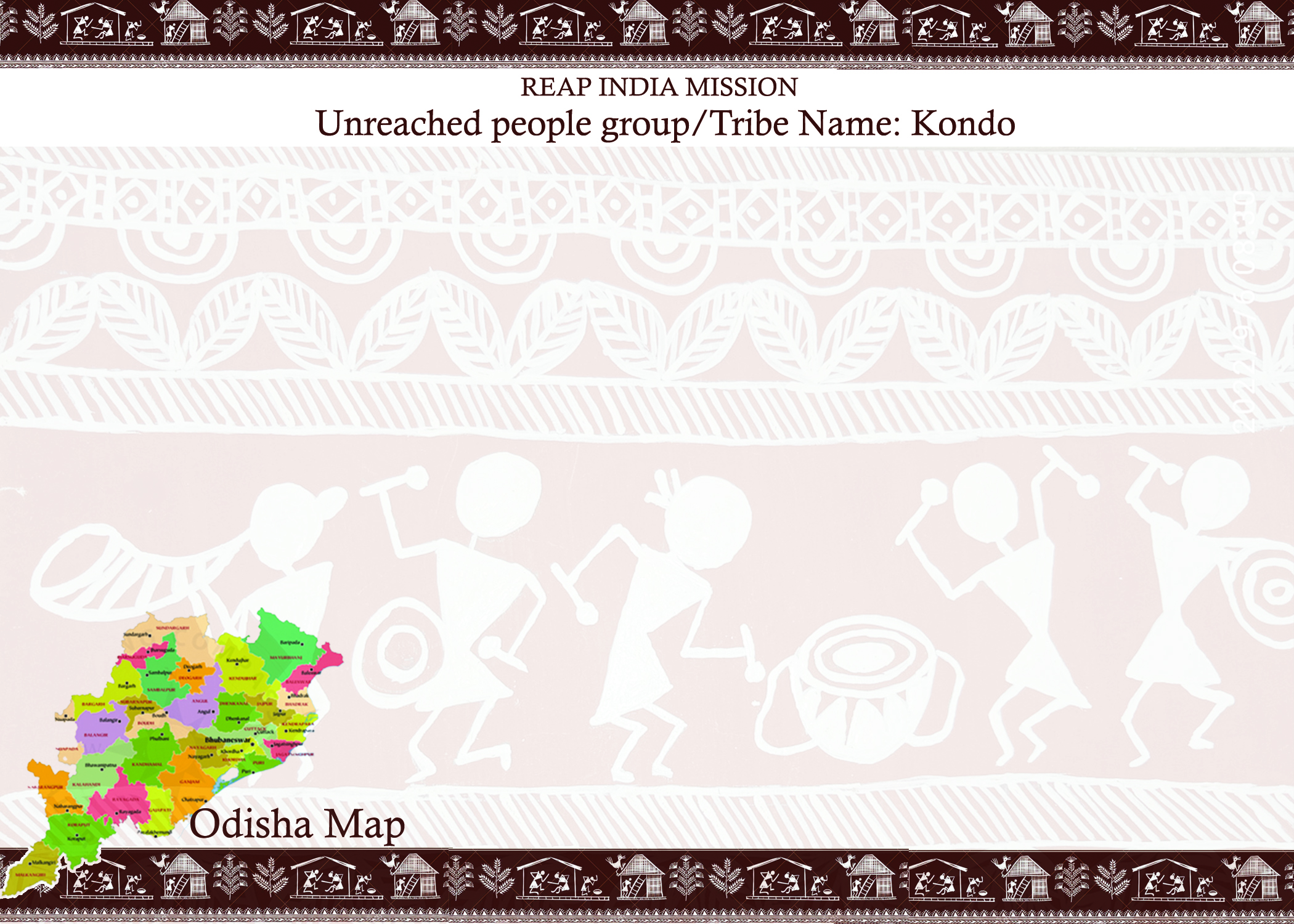 RIM – Reaching the Unreached Tribes of India
ABC
PROGRAM
Transformation Process - 2
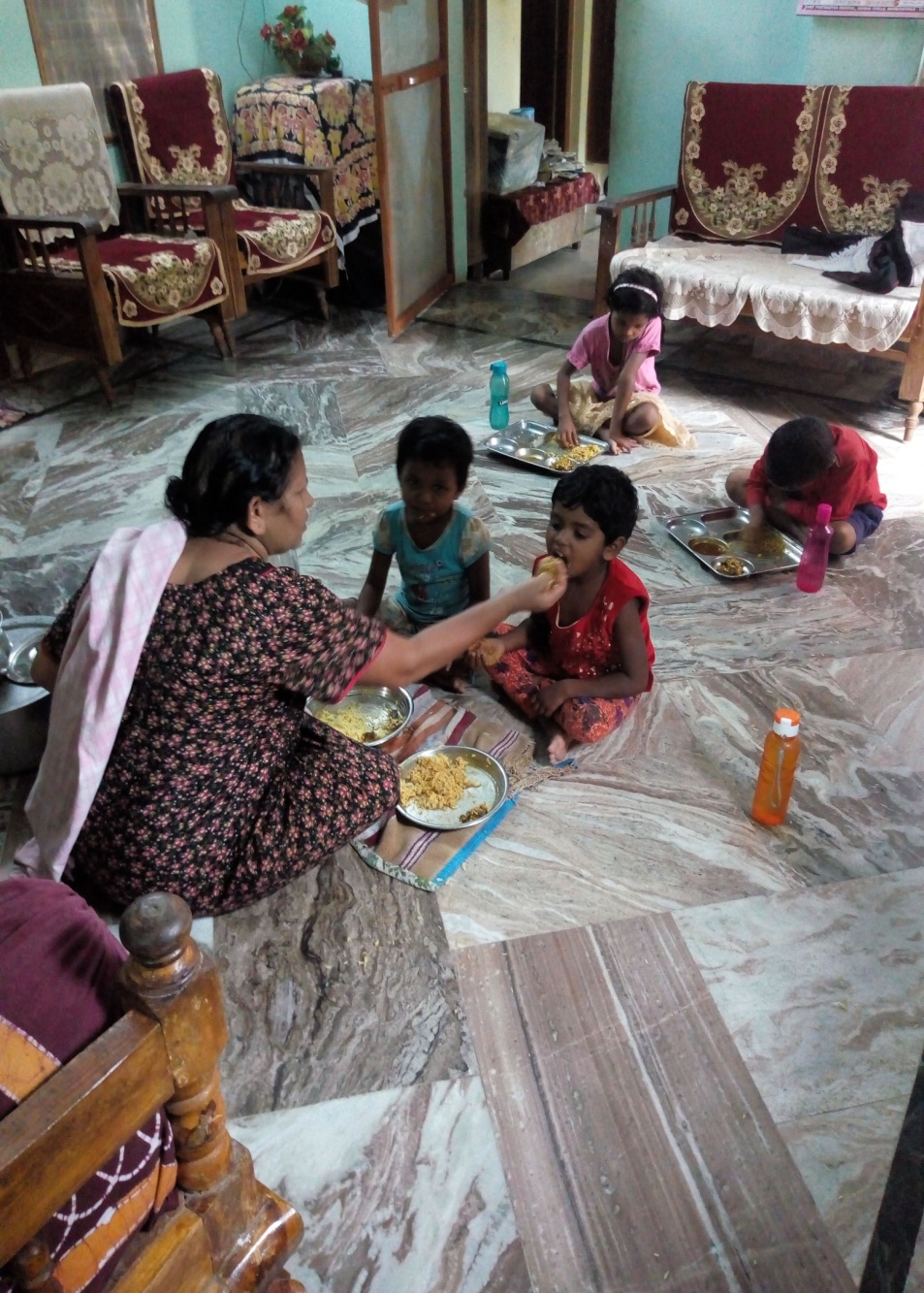 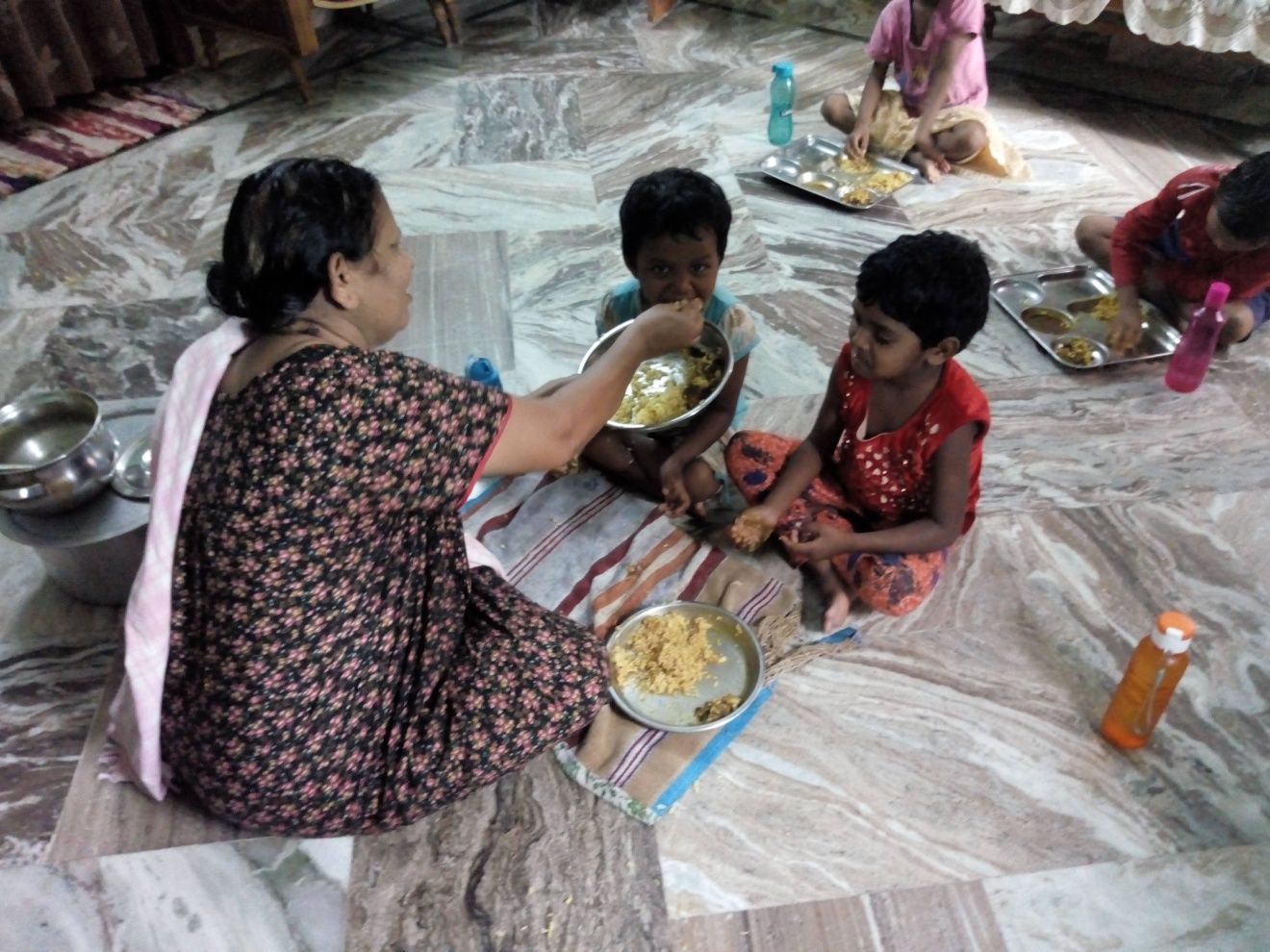 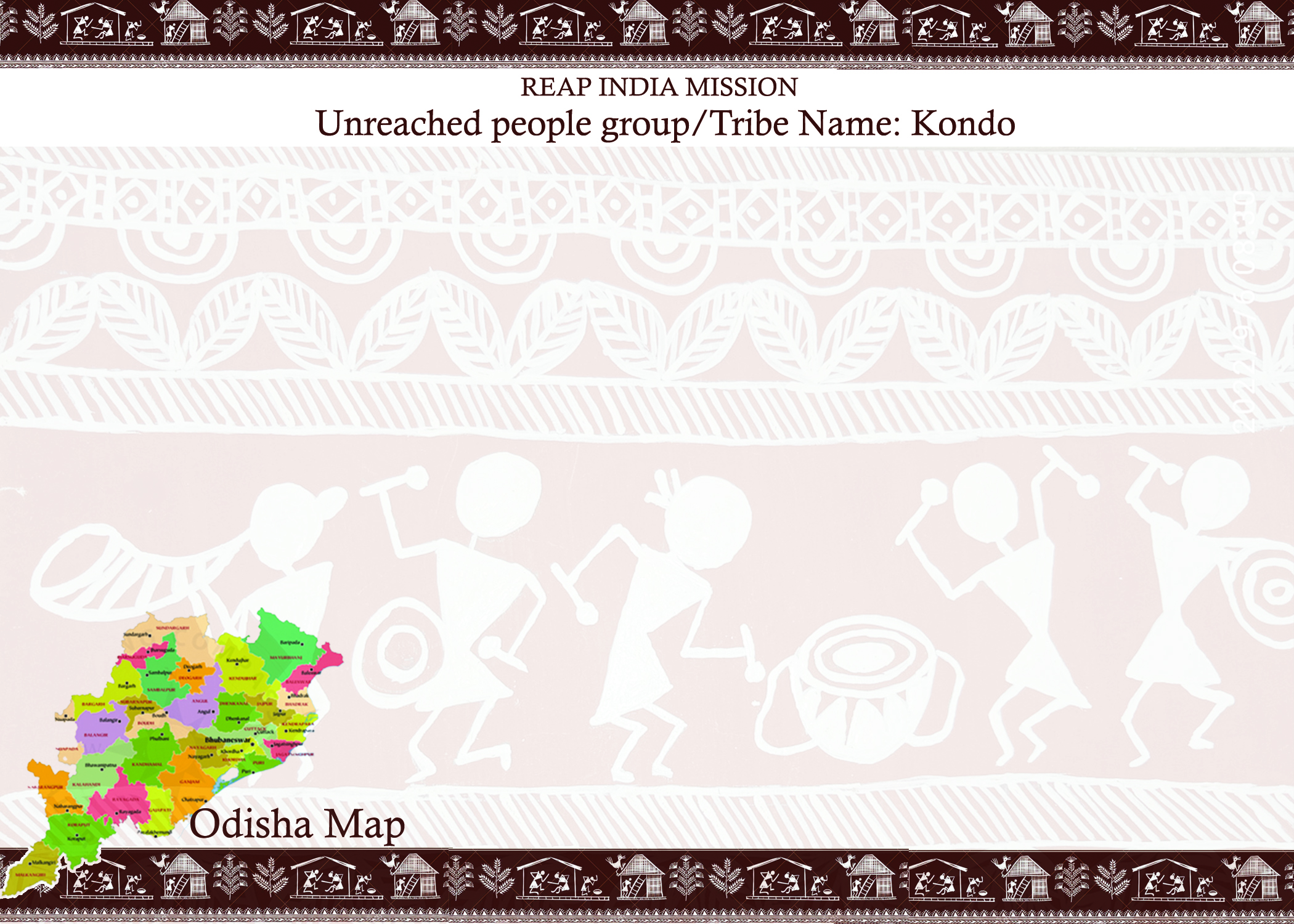 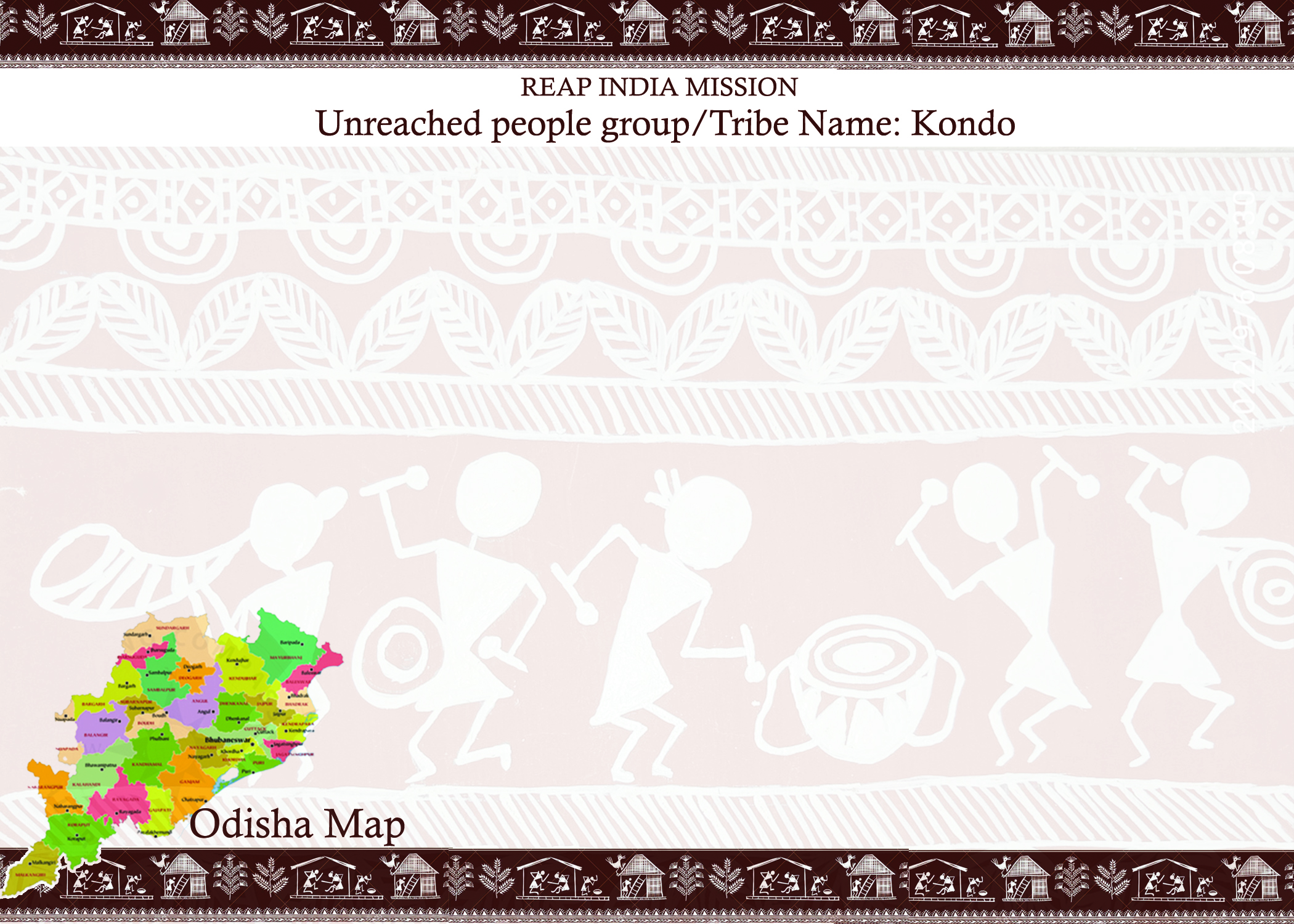 RIM – Reaching the Unreached Tribes of India
Transformation Process - 3
ABC
PROGRAM
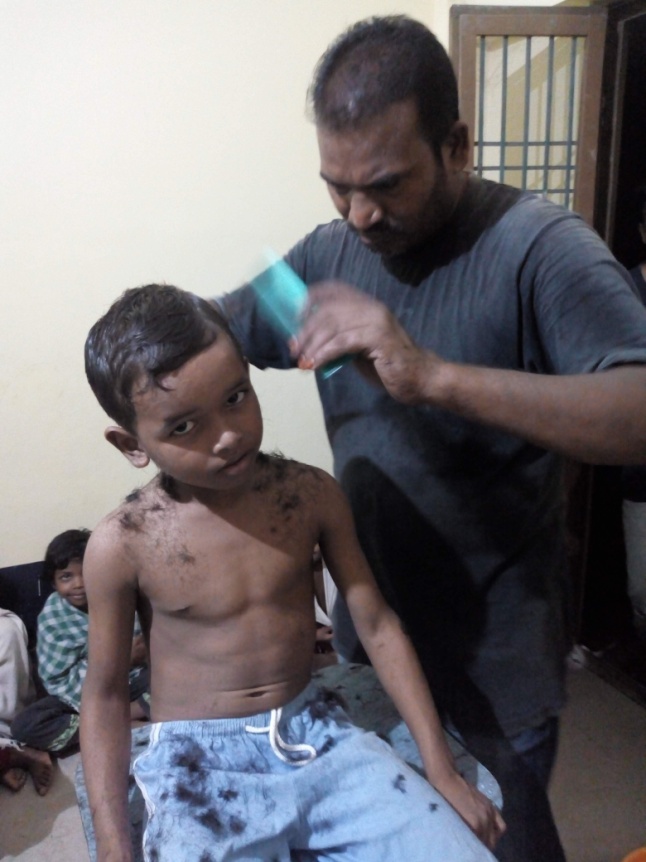 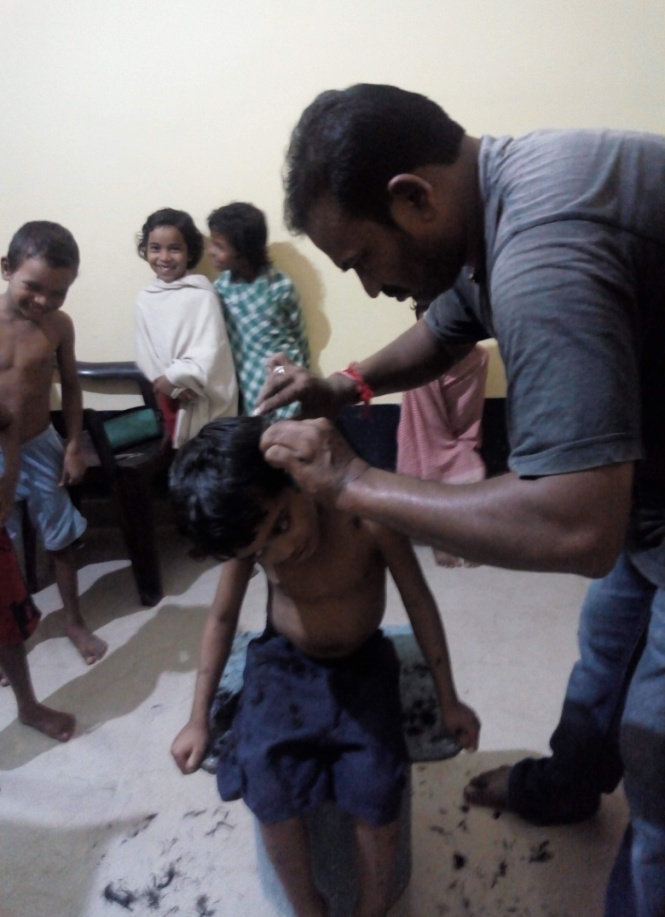 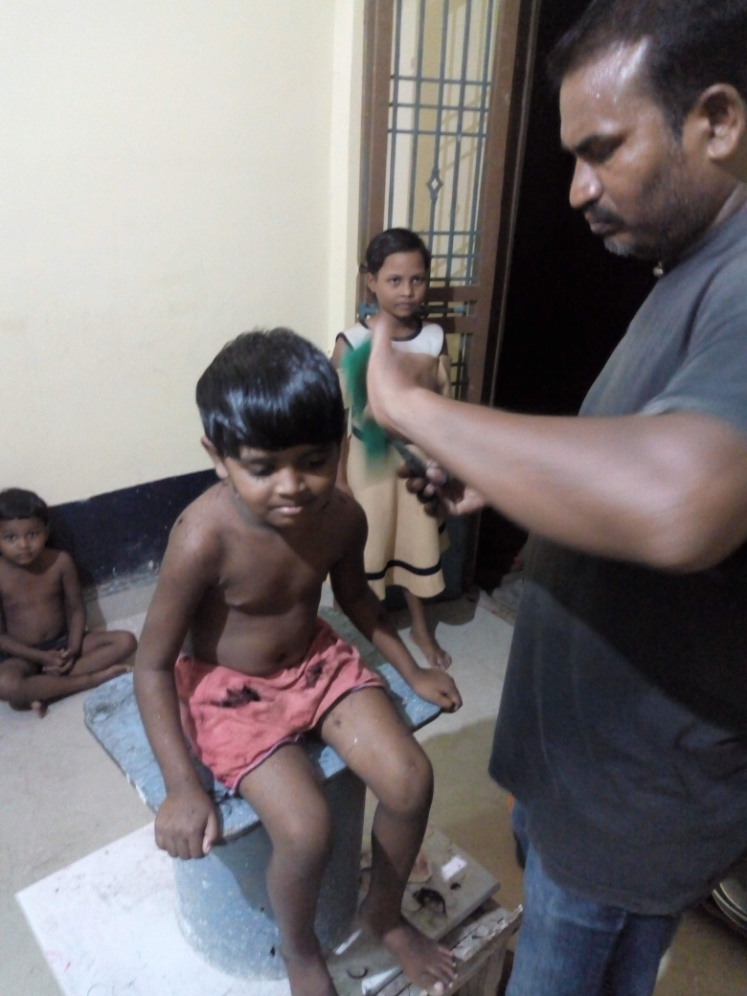 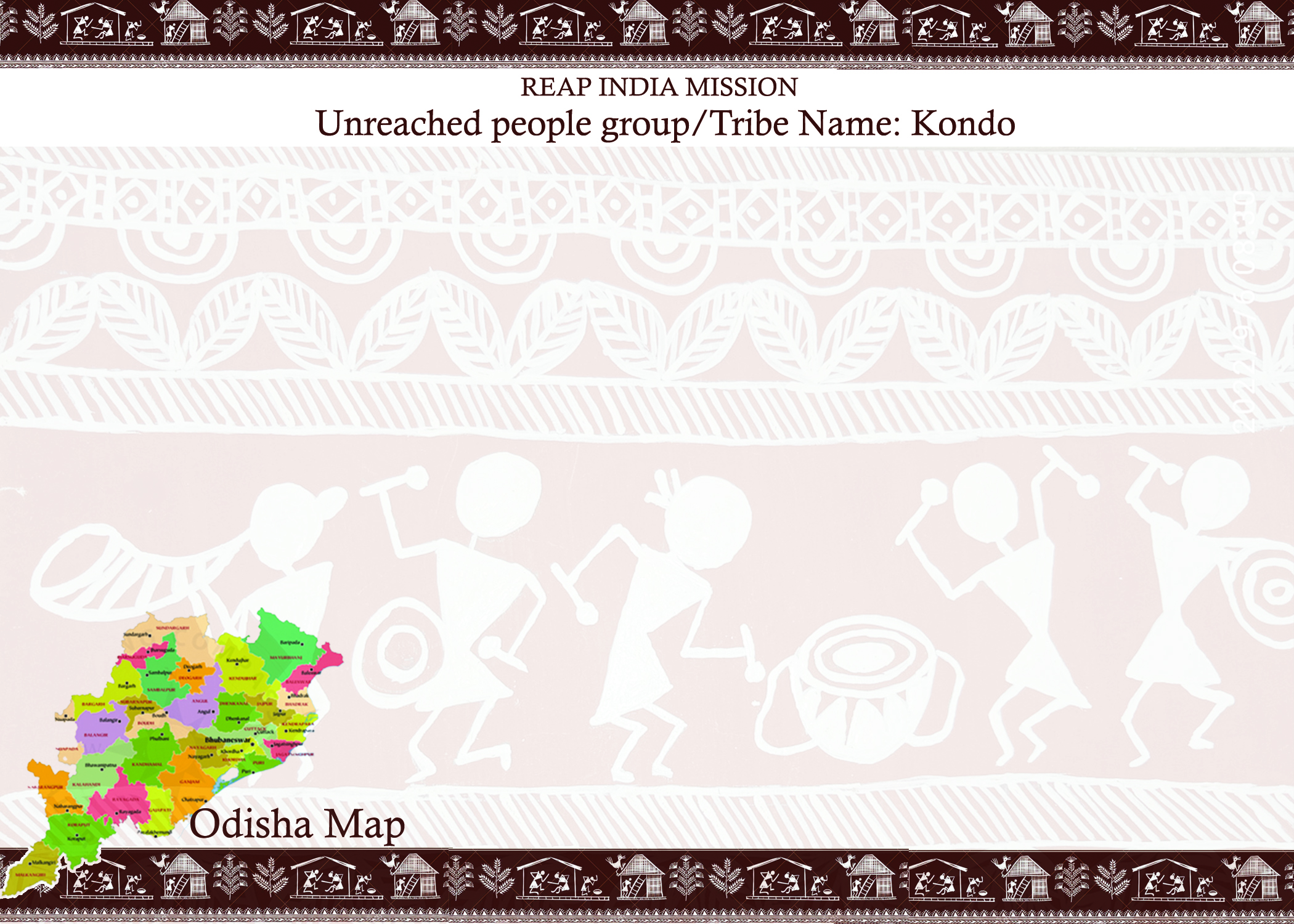 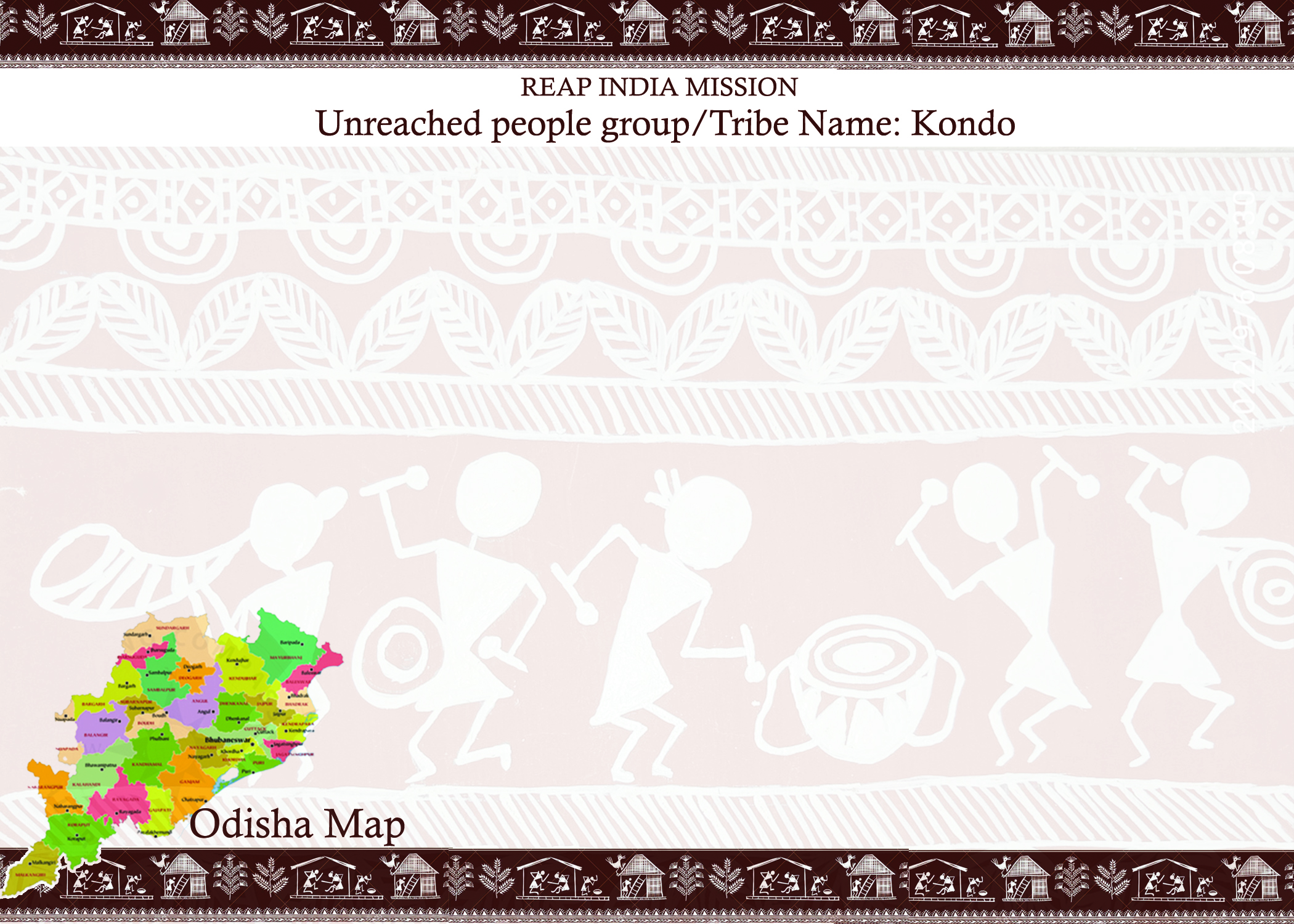 RIM – Reaching the Unreached Tribes of India
ABC
PROGRAM
Transformation Process - 4
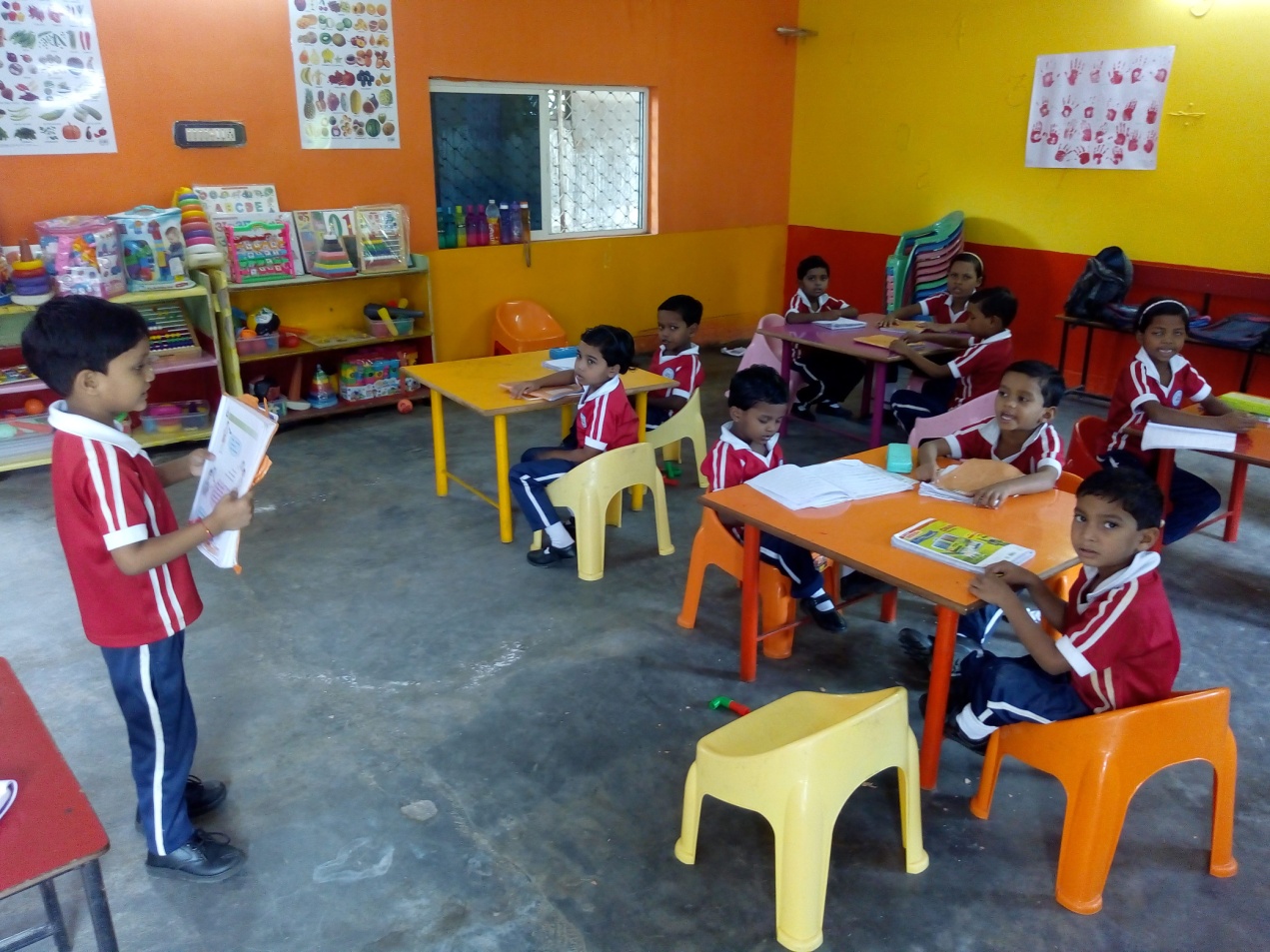 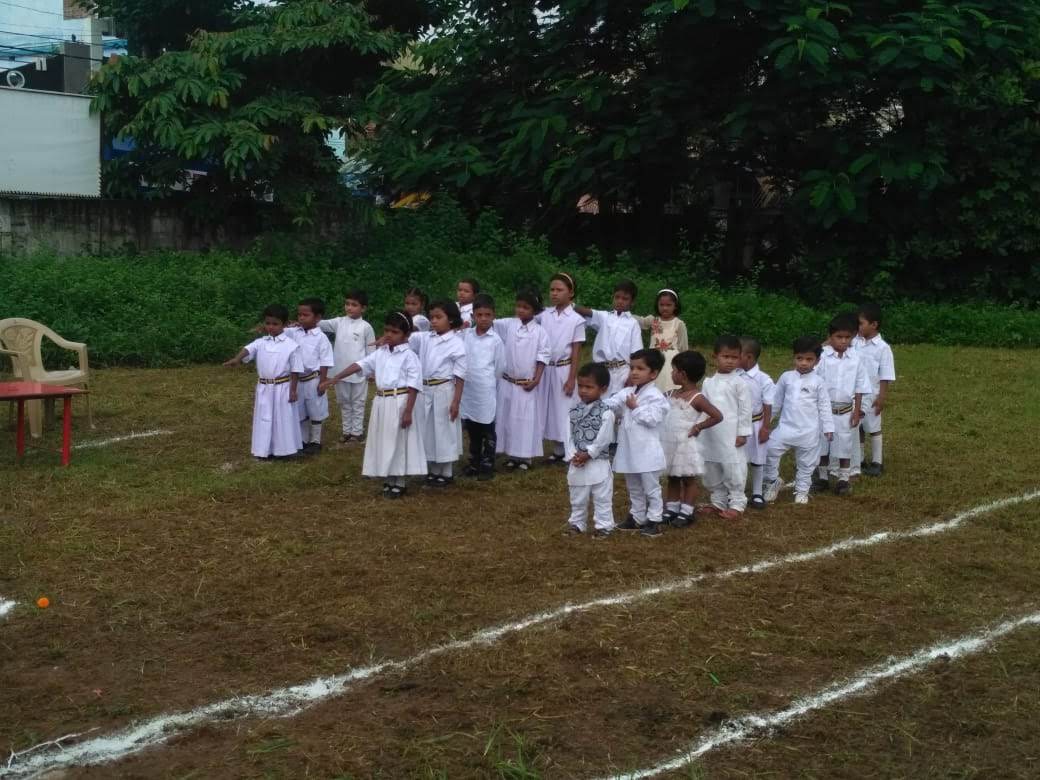 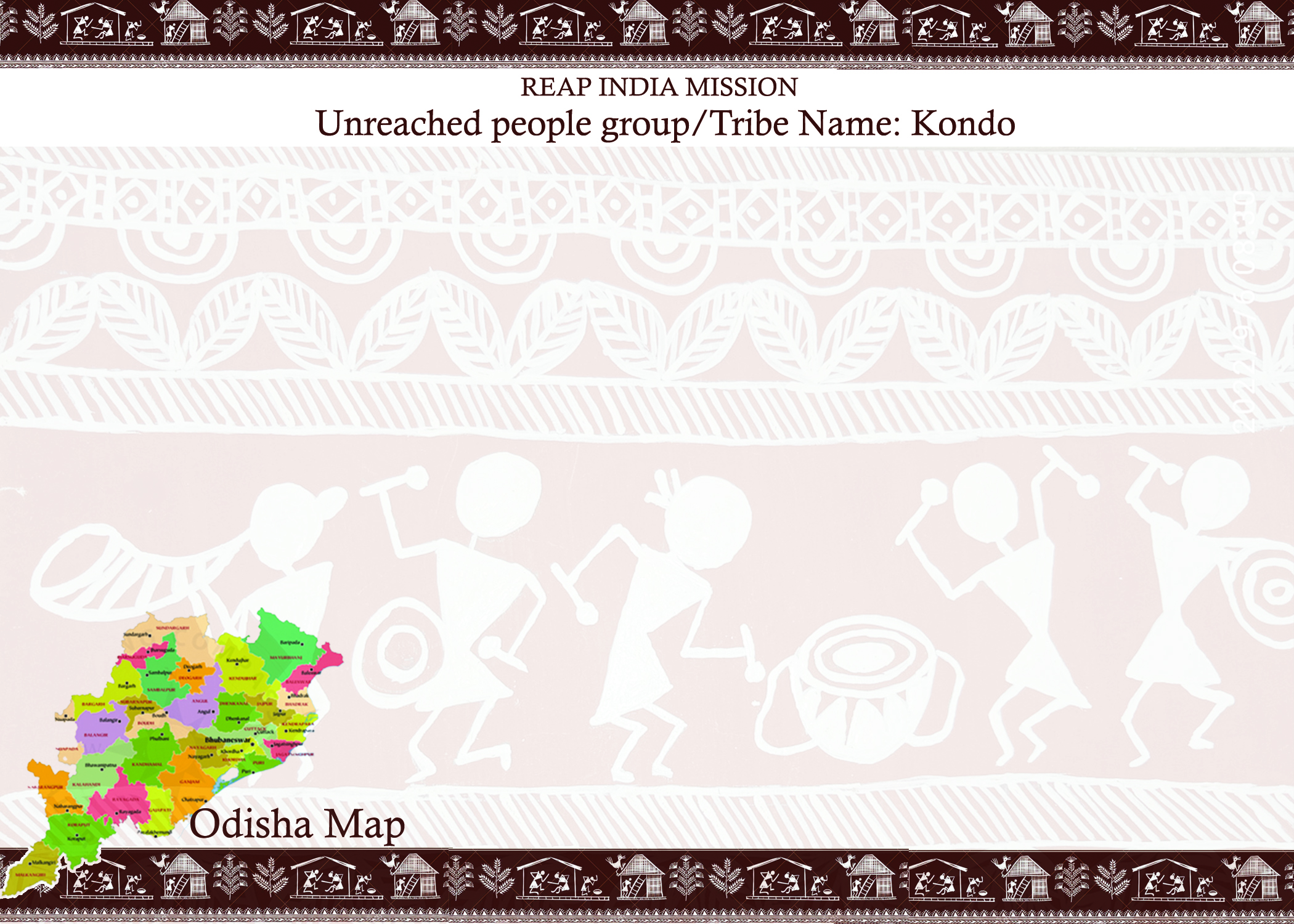 RIM – Reaching the Unreached Tribes of India
Please Pray and Support Our Program in India
If Jesus can use a boy with 5 loaves of bread and 2 small fish (John 6:8-11) than we all can make a bigger difference.
Please click the “Support” button and join us for the extension of  our Lords Kingdom
THANK YOU